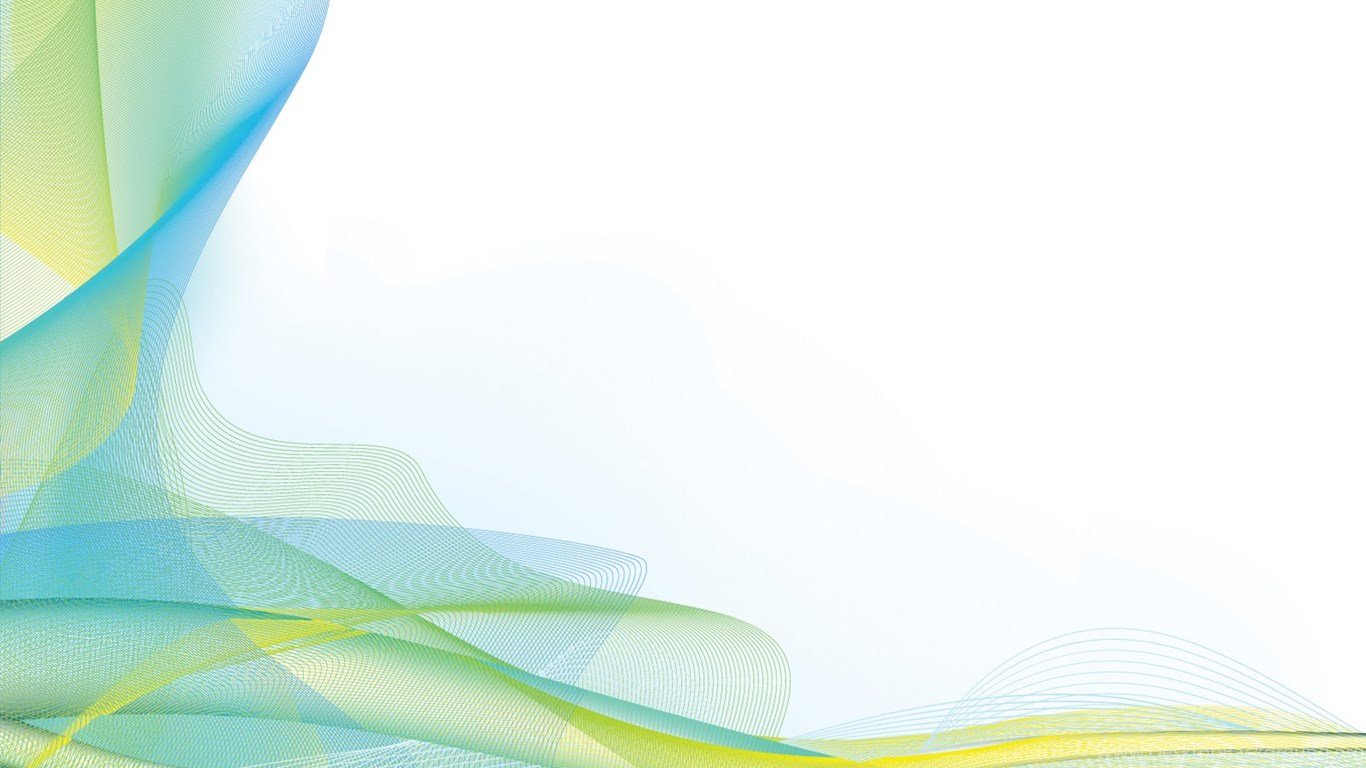 Урок по биологии на тему
«Гигиена сердечно-сосудистой системы. Профилактика сердечно-сосудистых заболеваний»

Учитель биологии: Киселева А.Г.
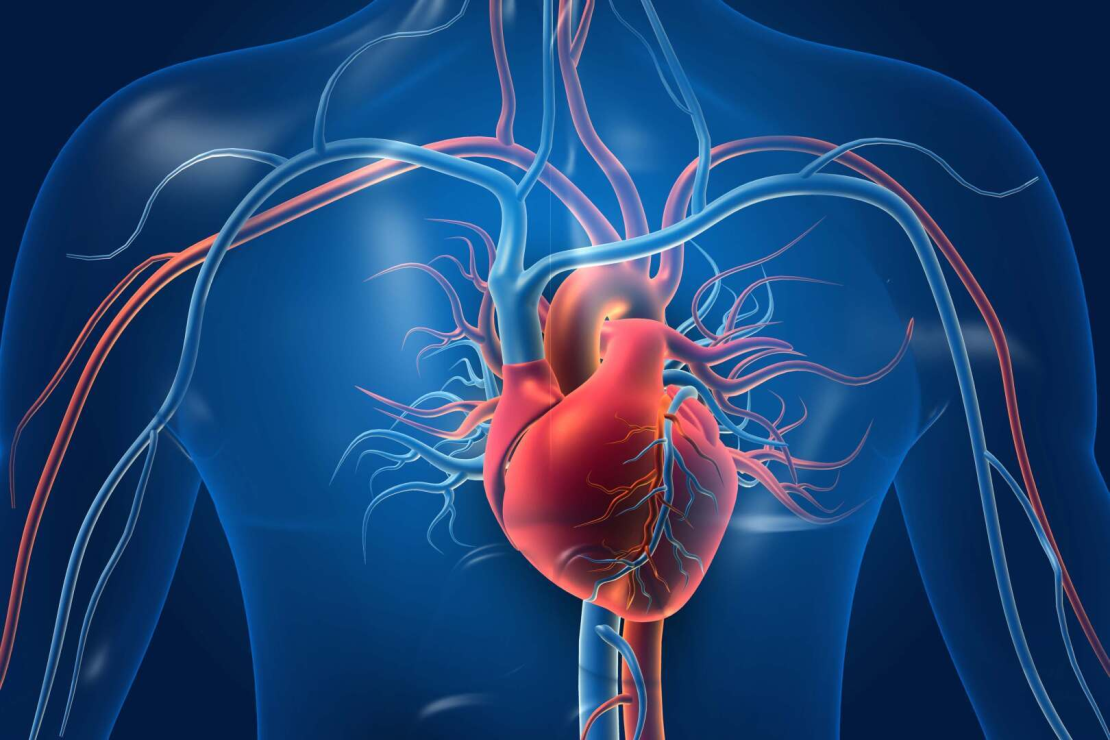 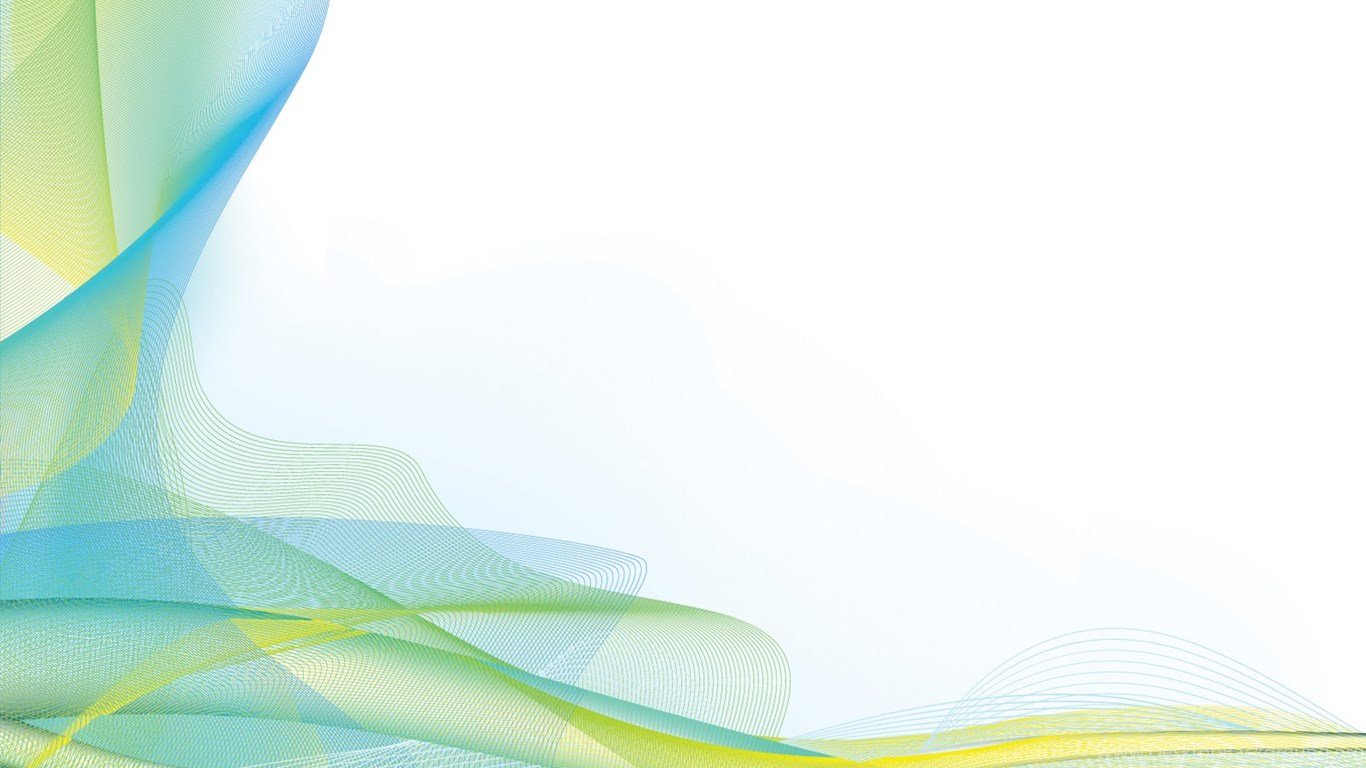 1 группа
1)Исправьте ошибки в тексте «Сосуды»
Стенки сосудов состоят из двух слоев, за исключением капилляров. Внутренняя поверхность сосудов покрыта слоем мышечных клеток. Этот слой шероховатый, что уменьшает сопротивление крови.
2)Перечислите особенности сосудов
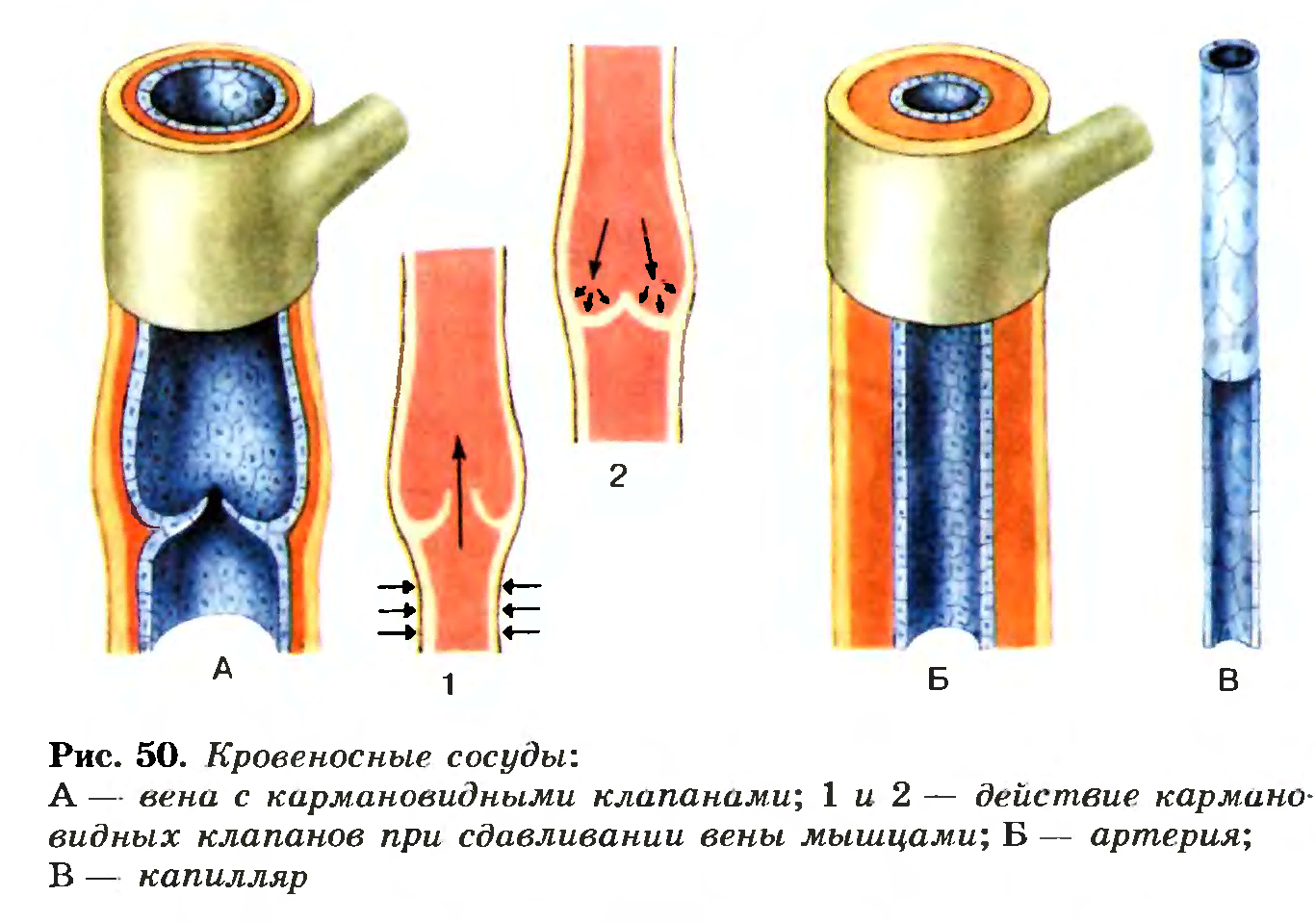 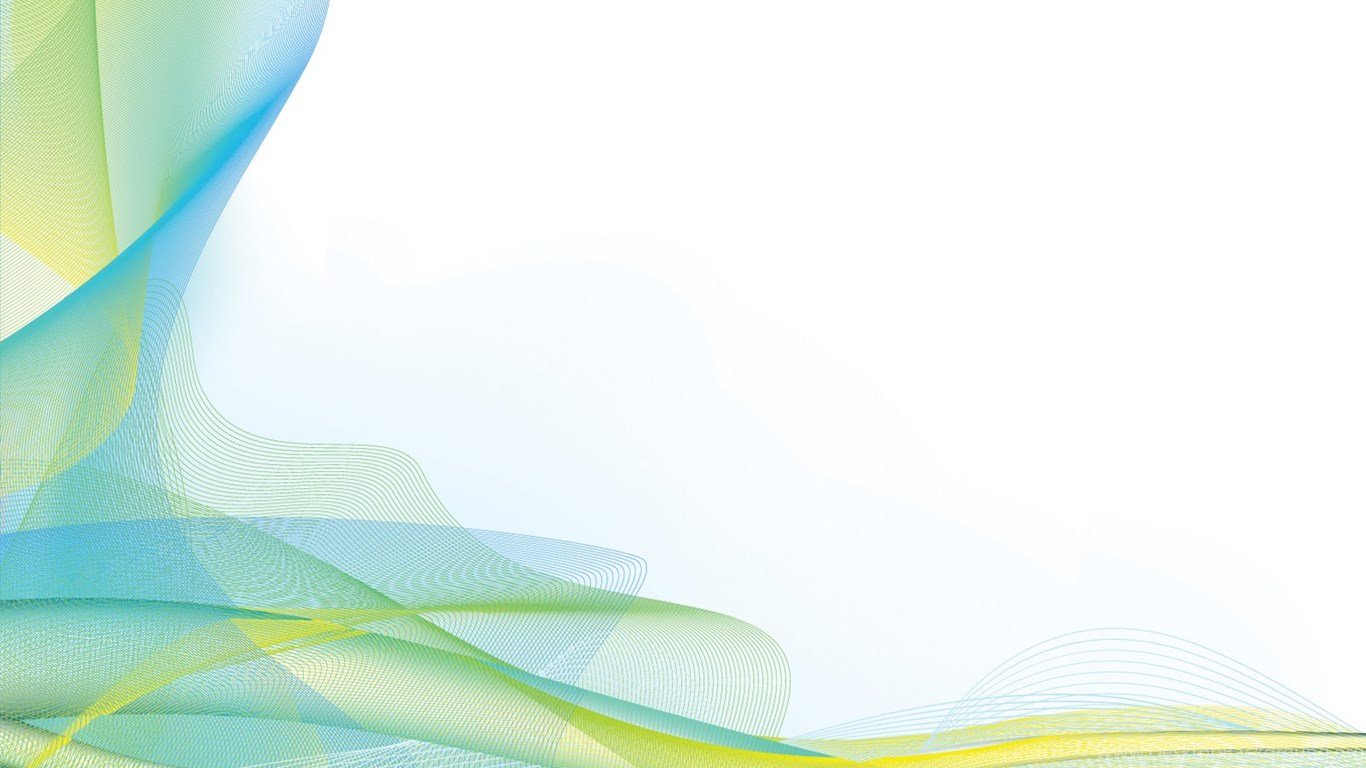 1 группа
1) Исправьте ошибки в тексте «Сосуды»
Стенки сосудов состоят из трех слоев, за исключением капилляров. Внутренняя поверхность сосудов покрыта слоем эпителиальных клеток. Этот слой гладкий, что уменьшает сопротивление крови.
2)Перечислите особенности сосудов
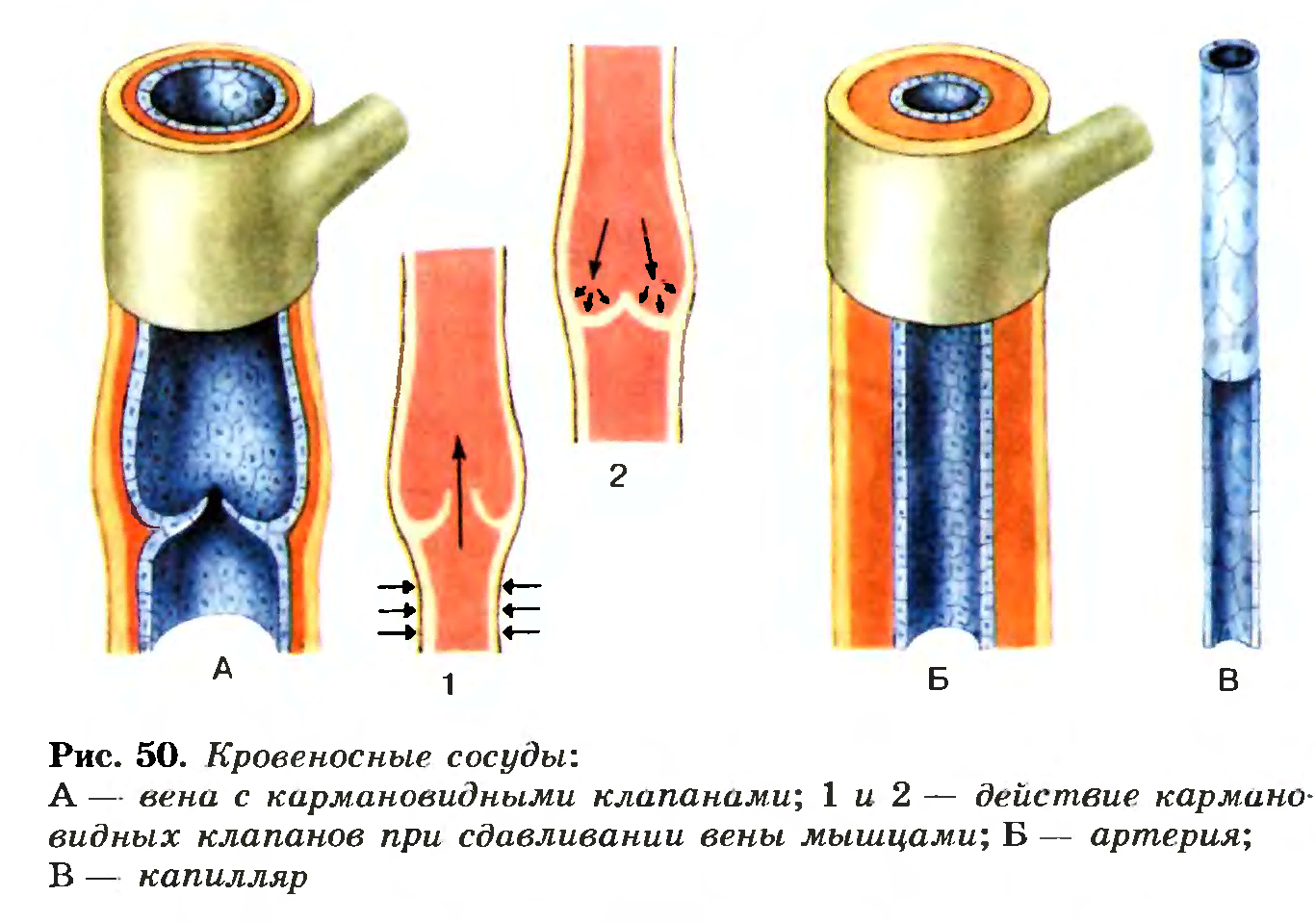 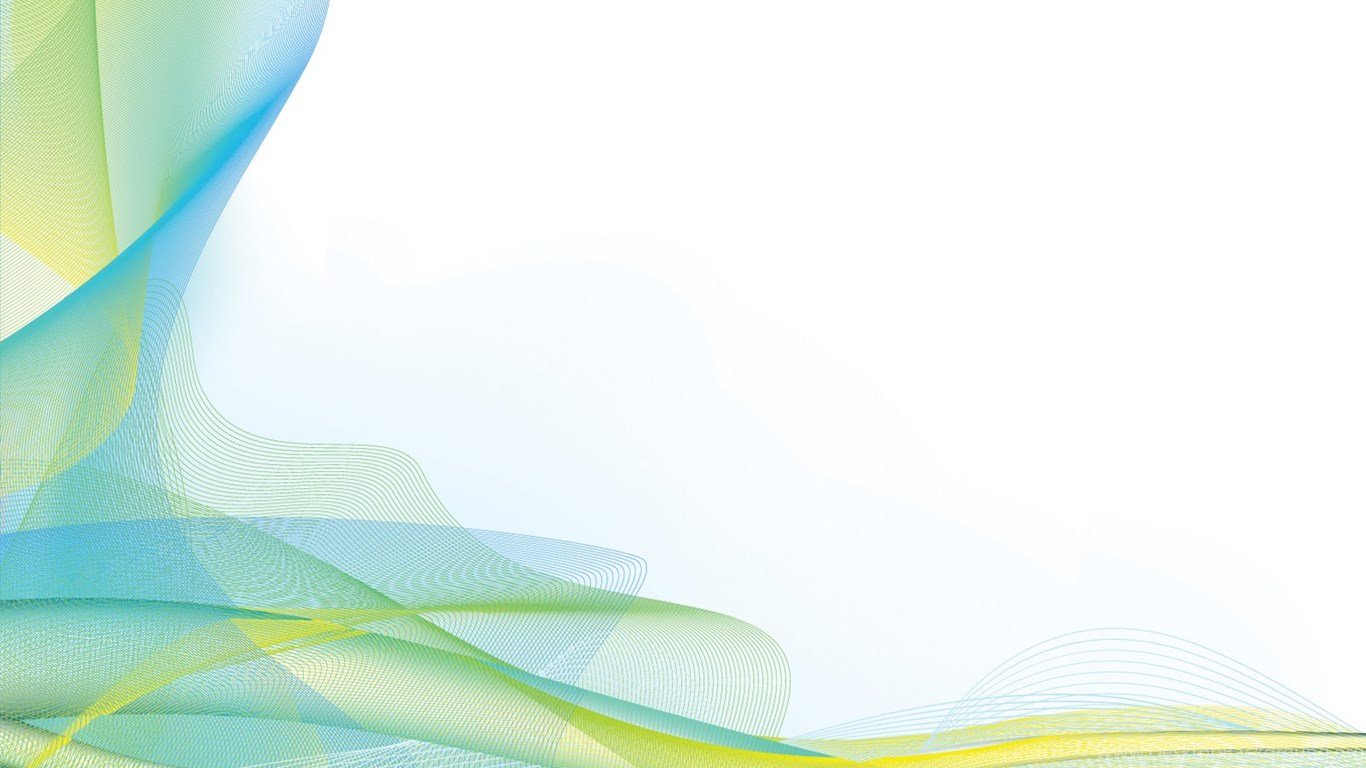 2 группа
1)Исправьте ошибки в тексте «Образование тромба»
Тромб – это сгусток крови, образующийся при повреждении артерий. При этом разрушаются все близлежащие клетки крови, белки лимфы свертываются и, задерживая клетки крови, закупоривают сосуд 
2) Какие факторы необходимы для свертывания крови.
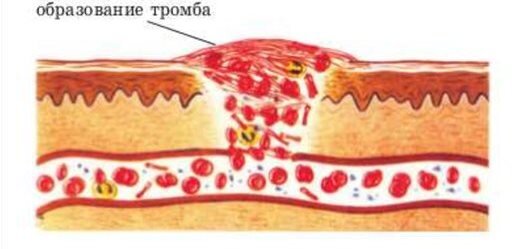 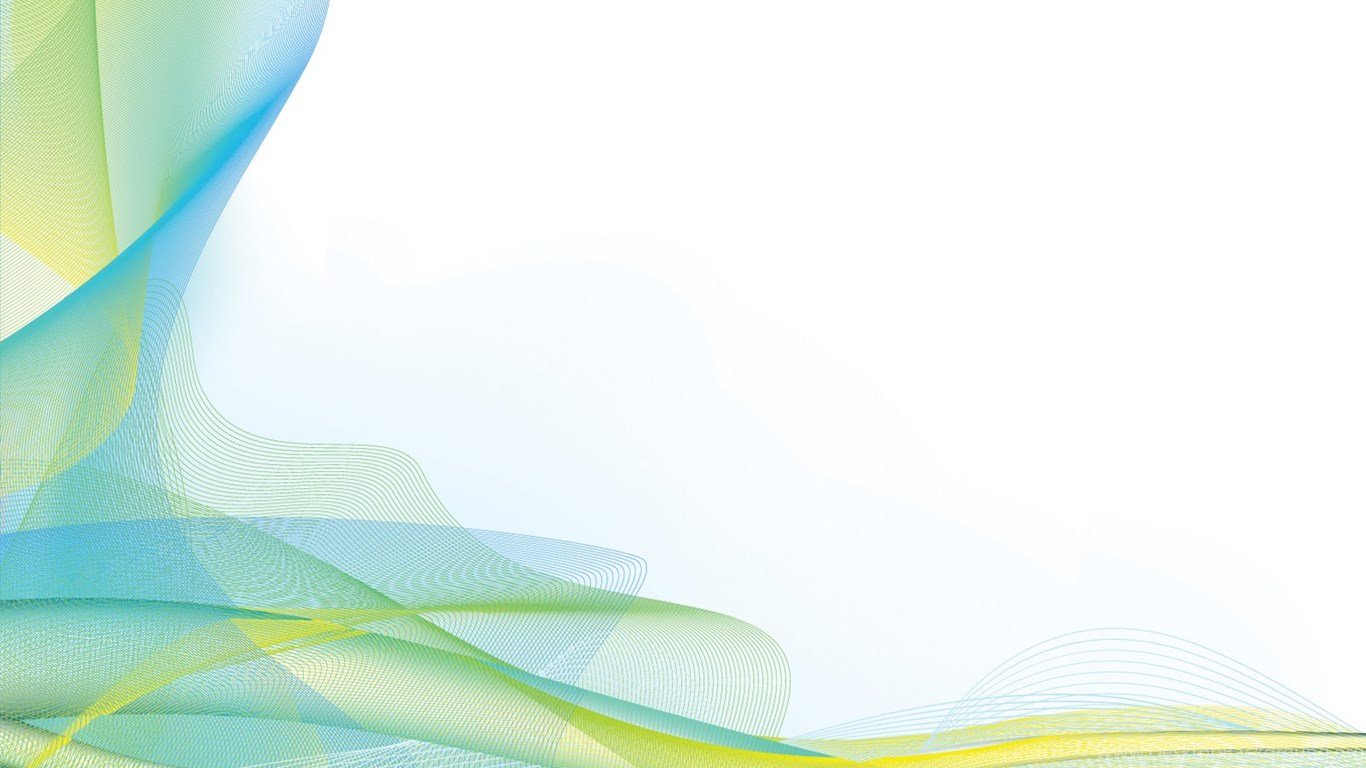 2 группа
1)Исправьте ошибки в тексте «Образование тромба»
Тромб – это сгусток крови, образующийся при повреждении сосудов. При этом разрушаются близлежащие тромбоциты, белки плазмы крови свертываются и, задерживая клетки крови, закупоривают сосуд 
2) Какие факторы необходимы для свертывания крови.
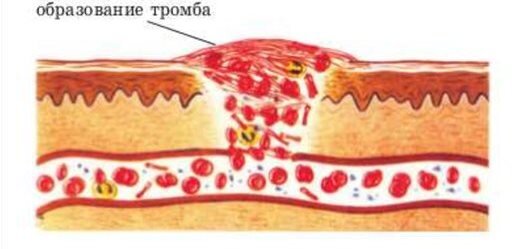 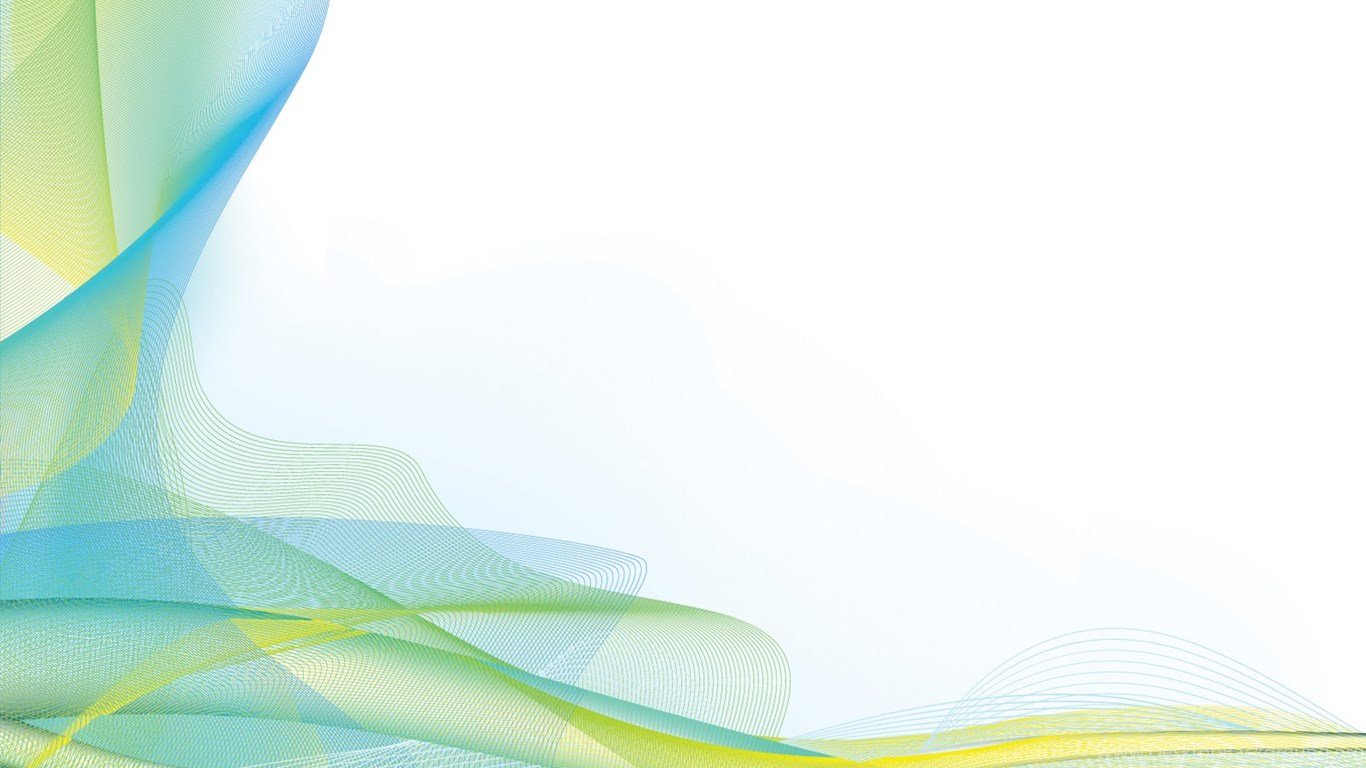 3 группа
1)Исправьте ошибки в тексте «Сердце»
Сердце – двигатель крови и лимфы в организме. Это трехкамерный мышечный орган, расположенный в грудинной полости. Средняя масса сердца 500 г. 
2) Расскажите о строении сердца.
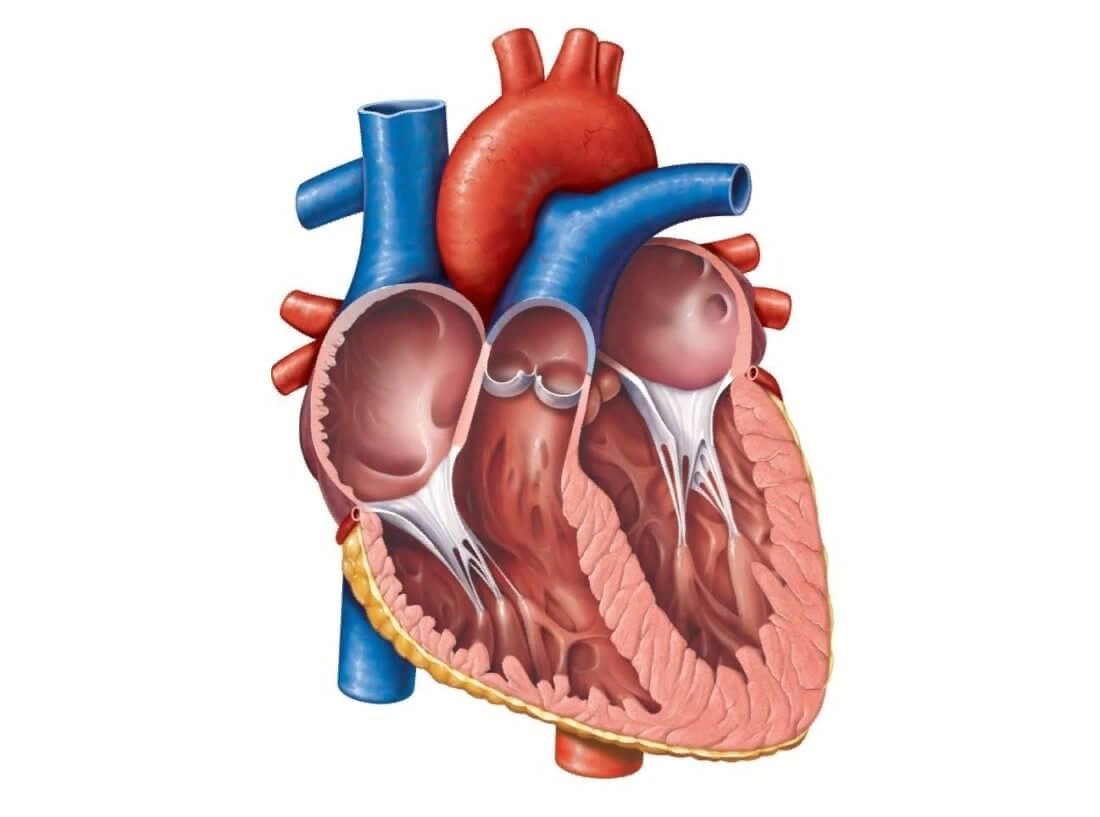 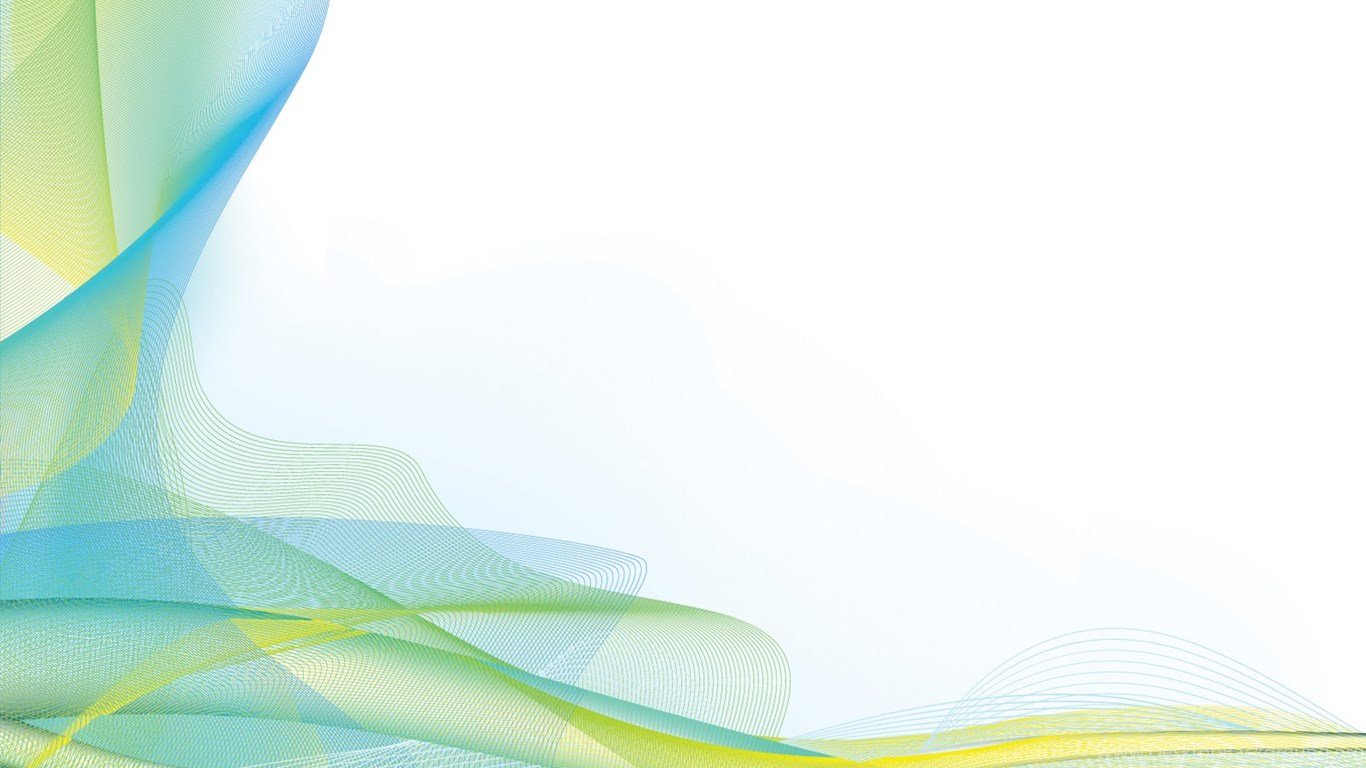 3 группа
1)Исправьте ошибки в тексте «Сердце»
Сердце – двигатель крови в организме. Это четырехкамерный мышечный орган, расположенный в грудинной полости. Средняя масса сердца 300 г. 
2) Расскажите о строении сердца.
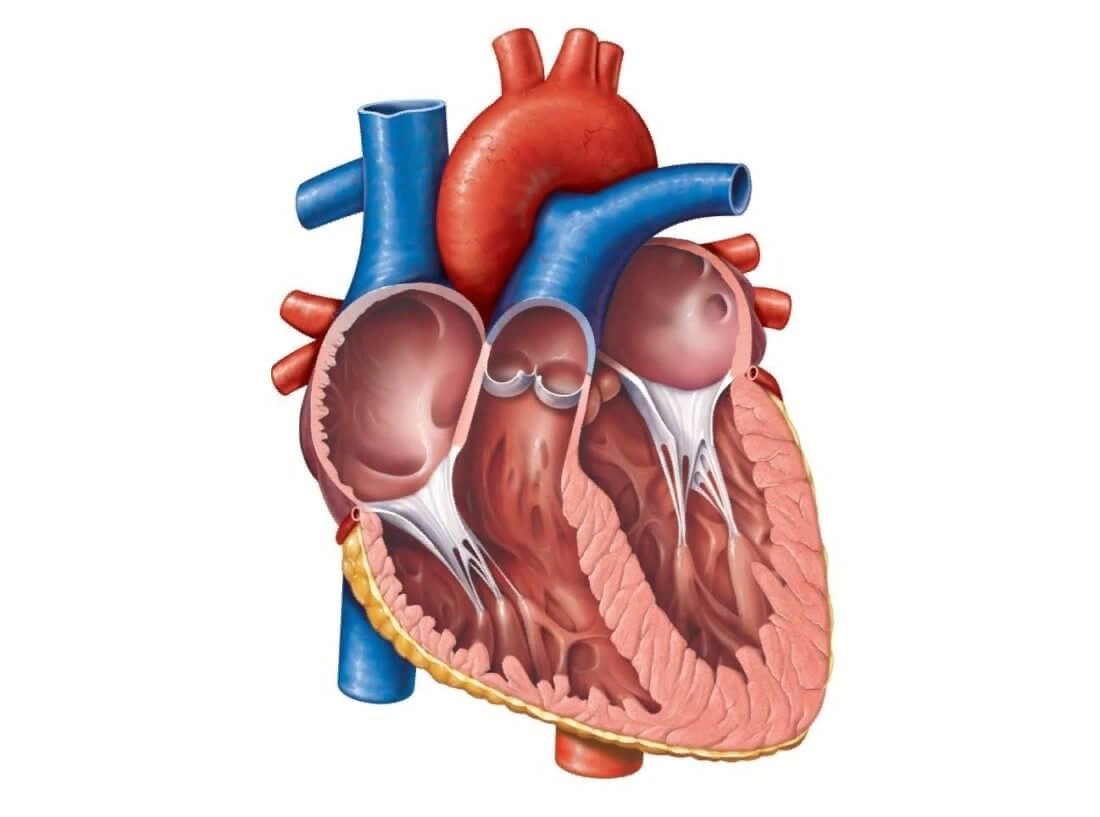 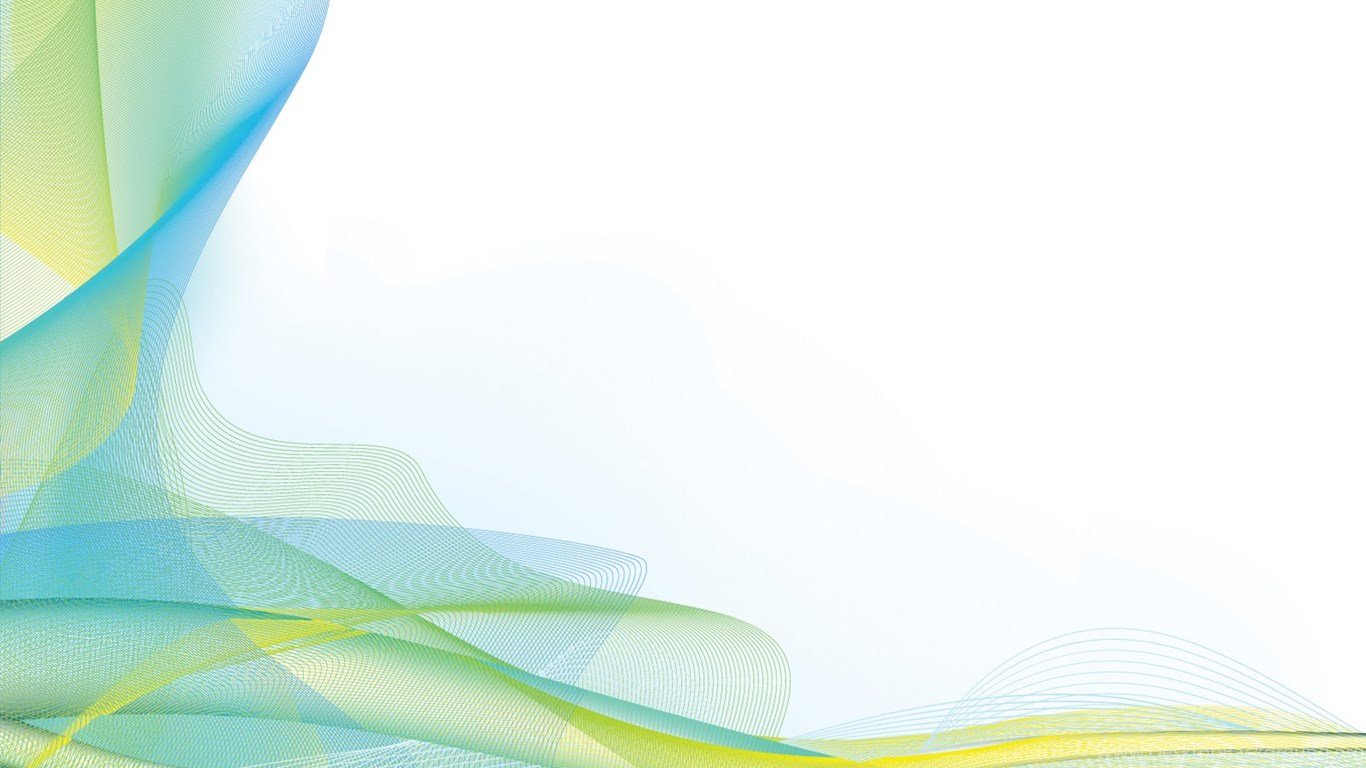 Тема урока
«Гигиена сердечно-сосудистой системы. Профилактика сердечно-сосудистых заболеваний»
Цель урока: изучить основные заболевания сердечно-сосудистой системы, их причины и профилактику.
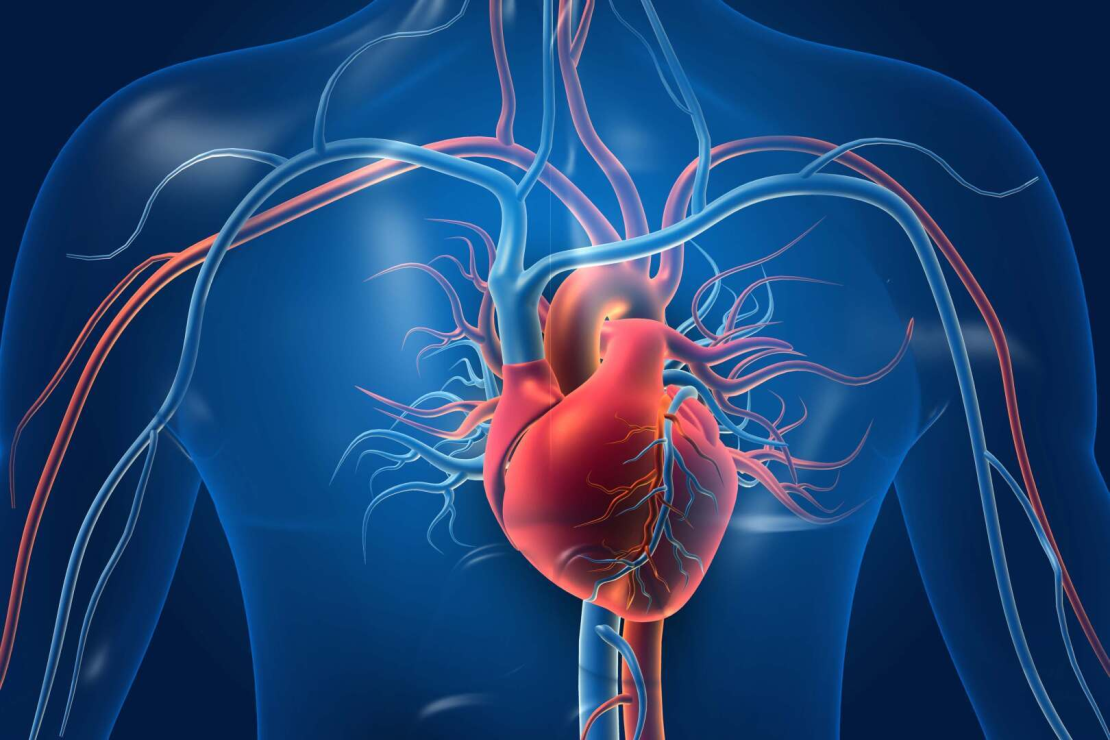 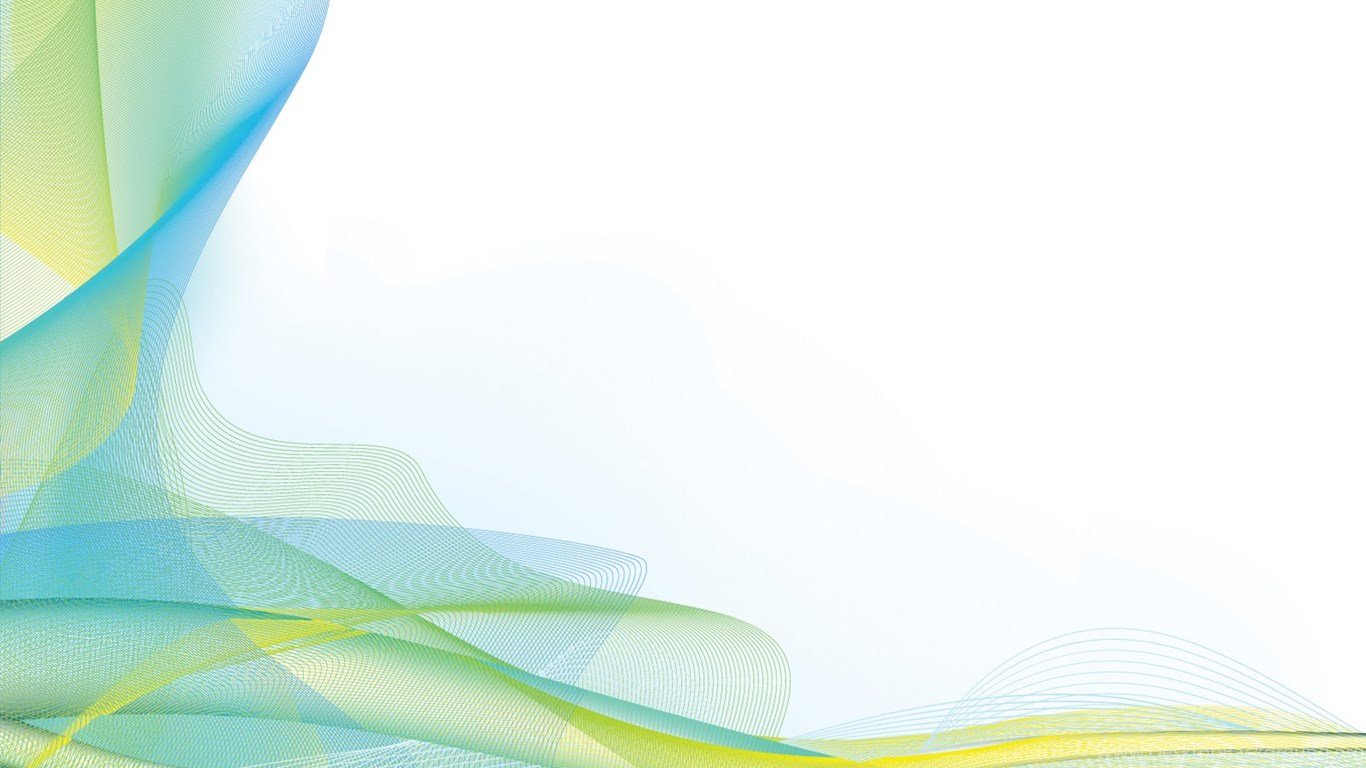 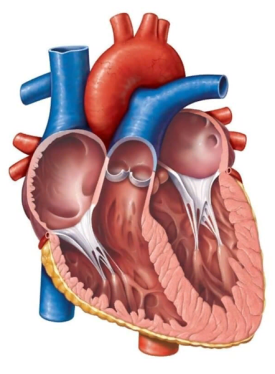 Резервы сердца
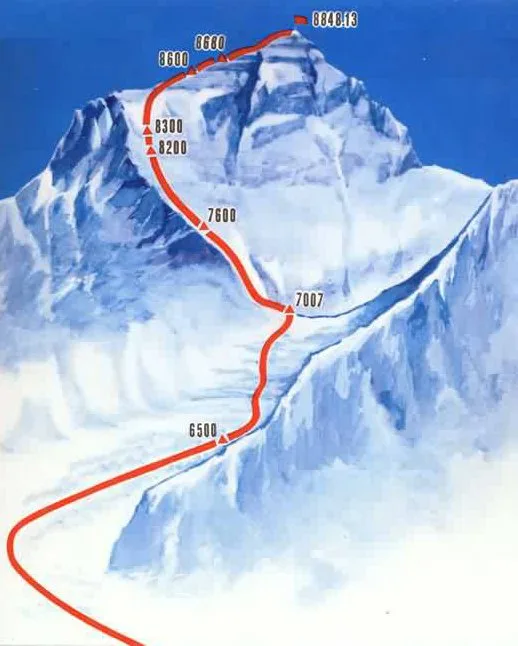 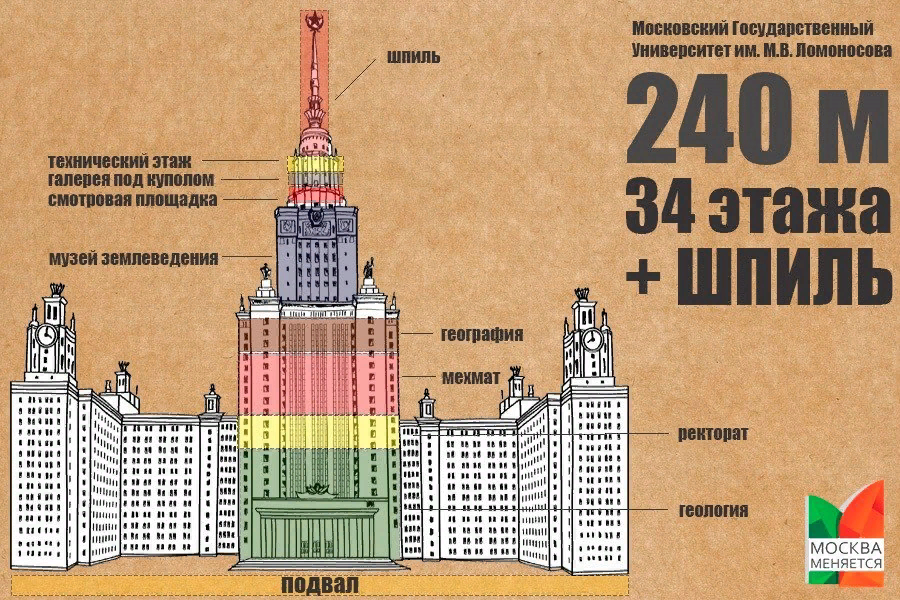 Здание МГУ				г. Джомолунгма
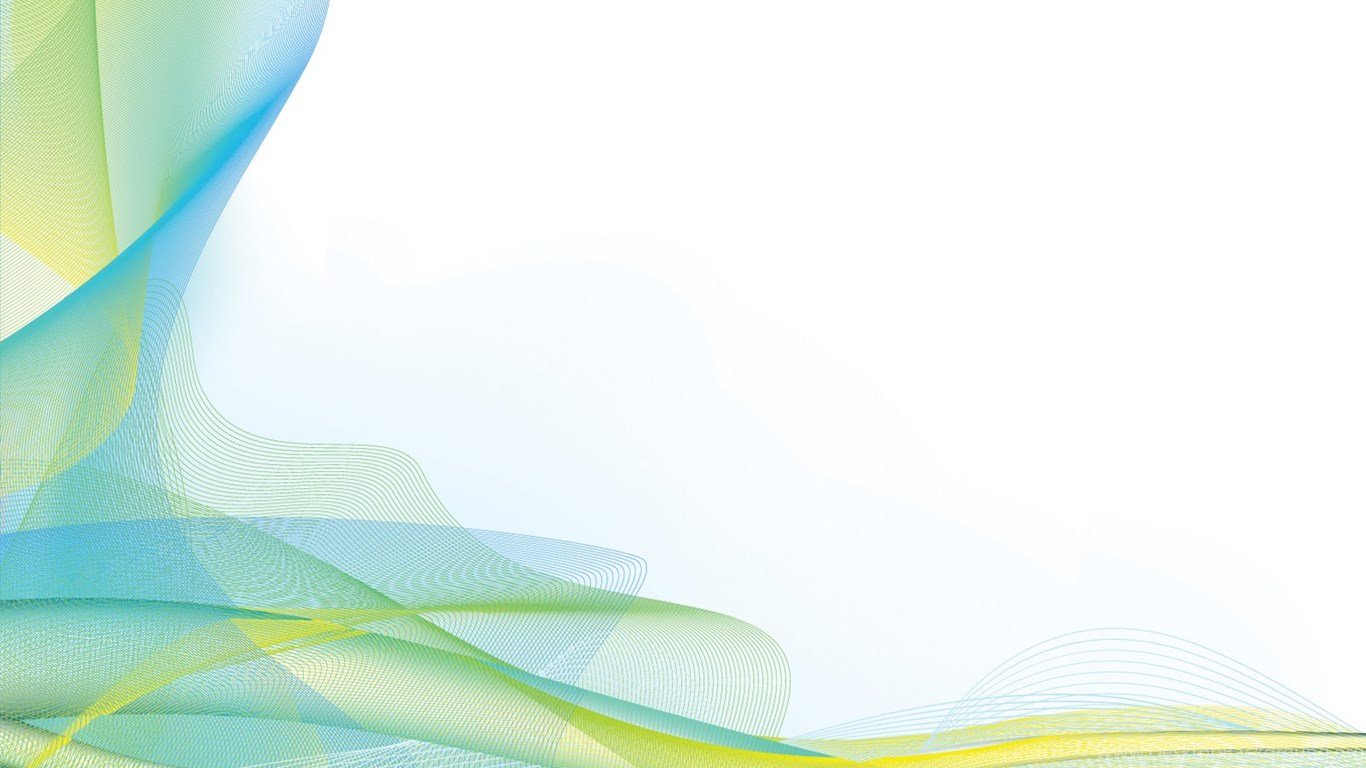 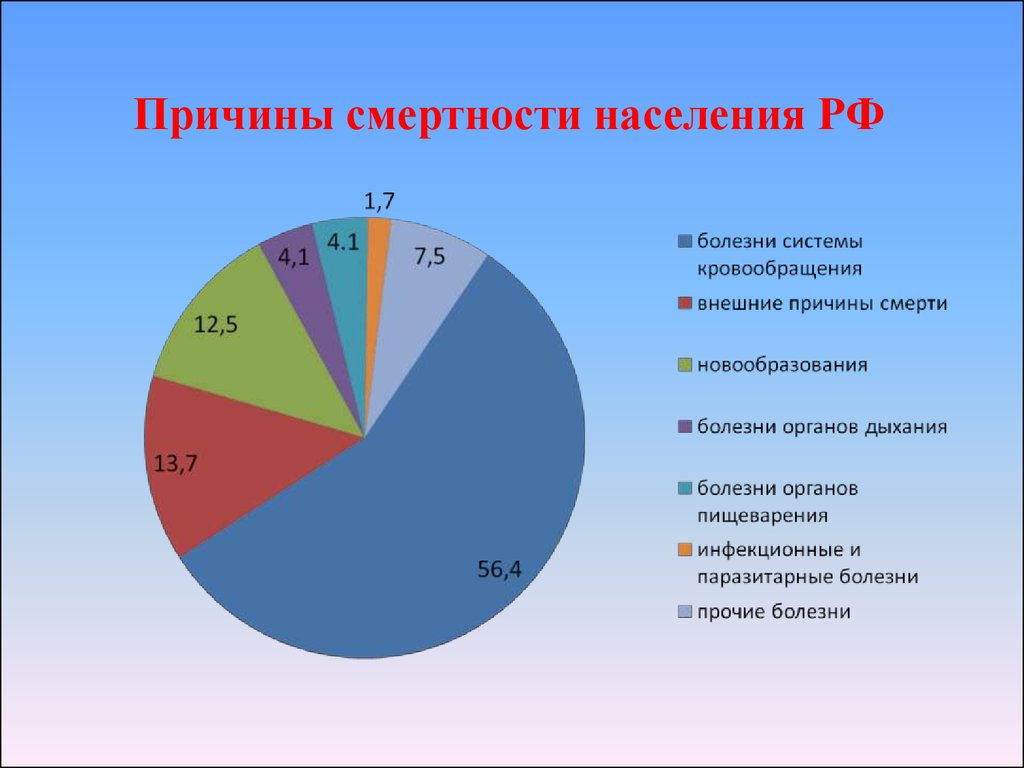 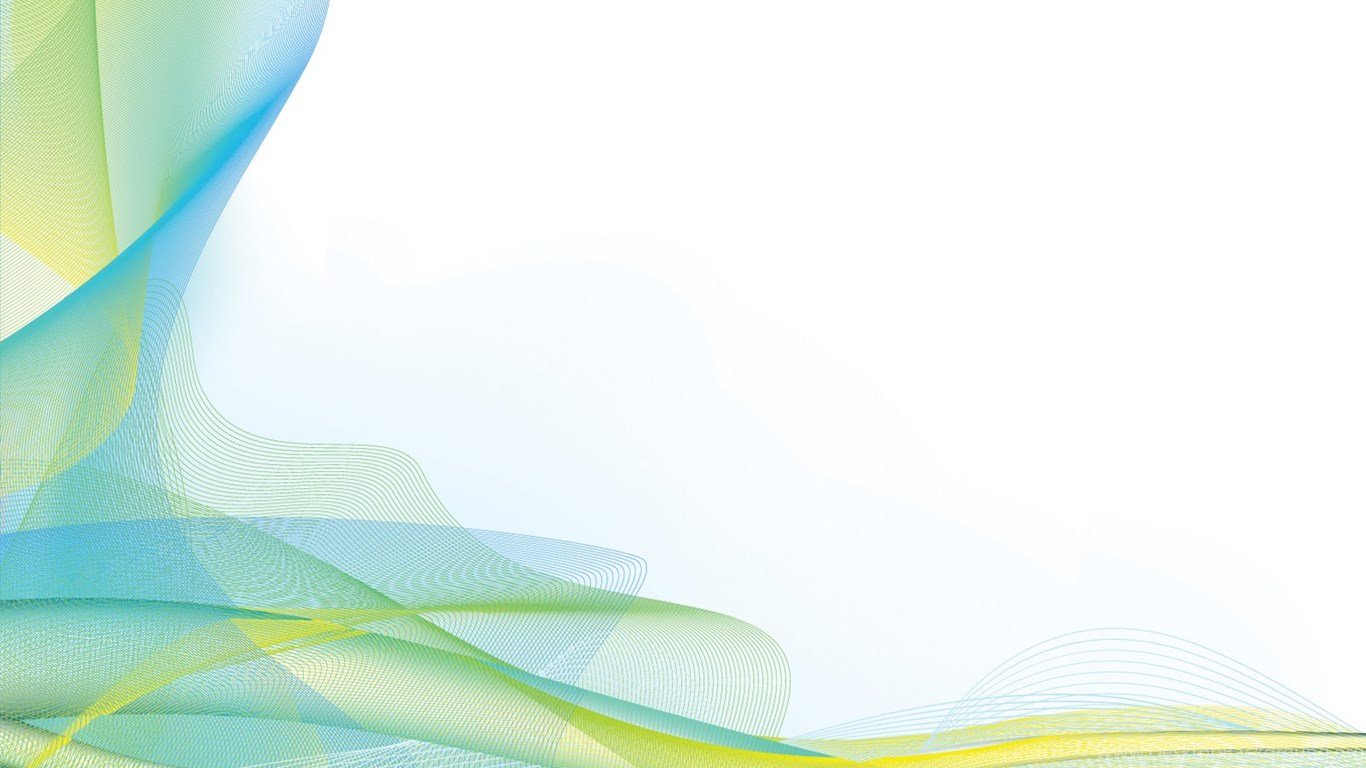 СЕРДЕЧНО-СОСУДИСТЫЕ ЗАБОЛЕВАНИЯ
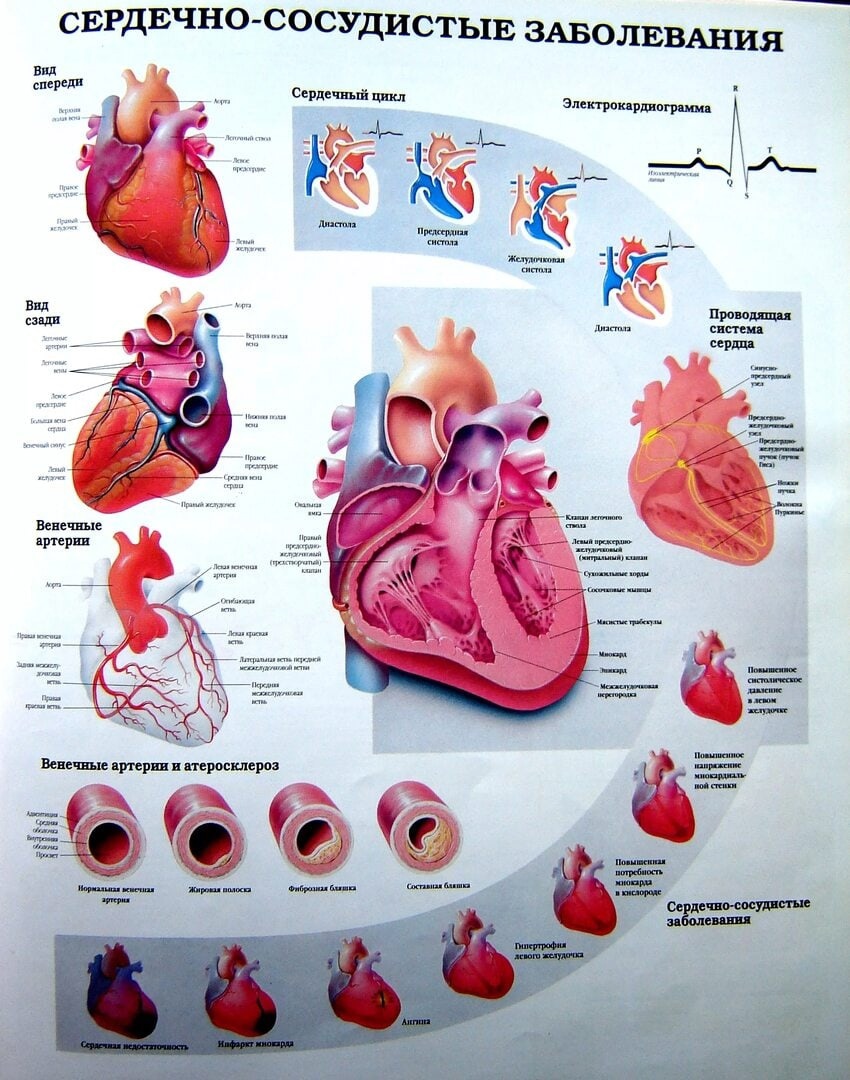 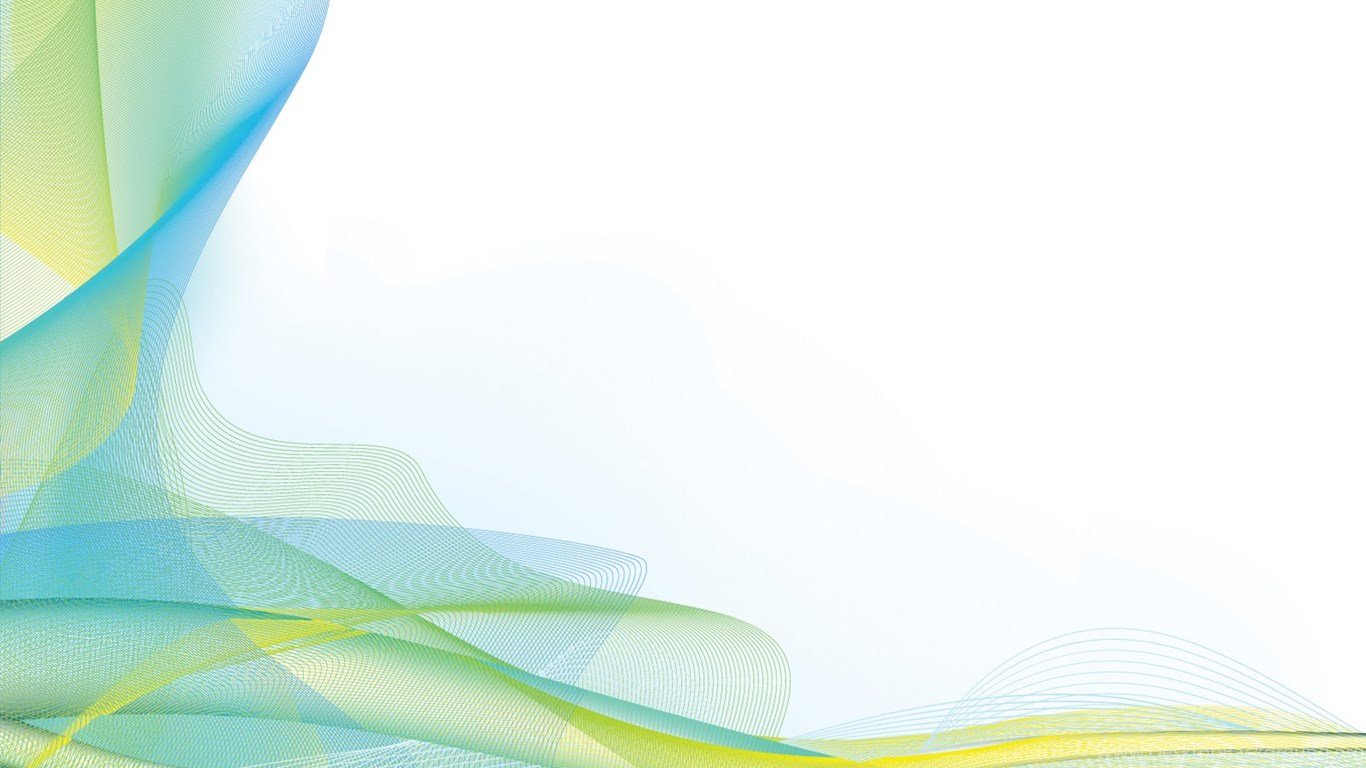 СХЕМА ФИШБОУН
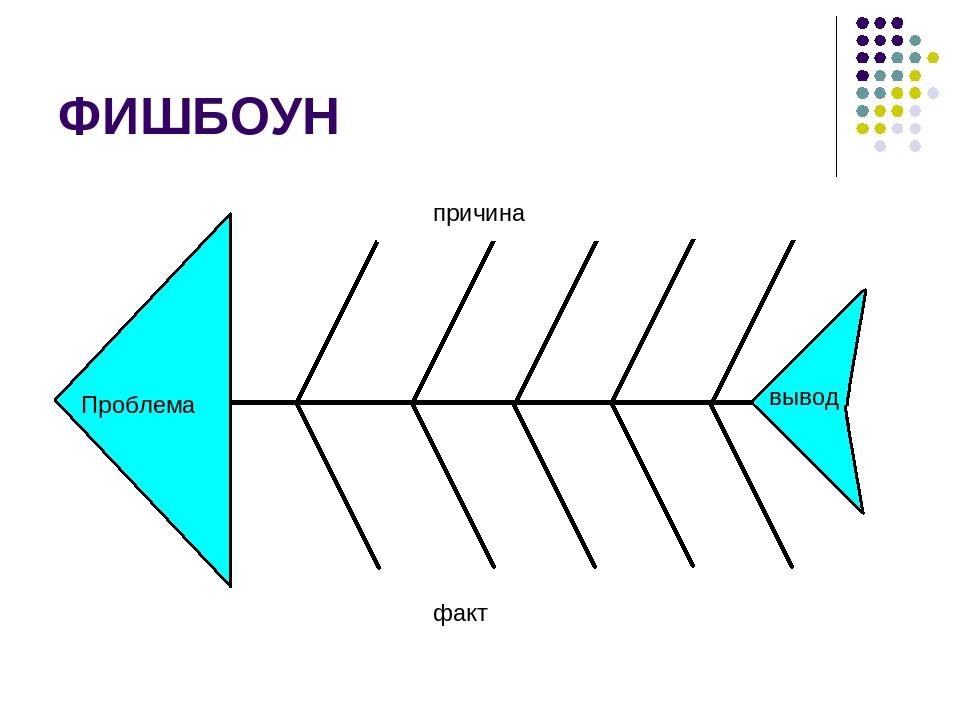 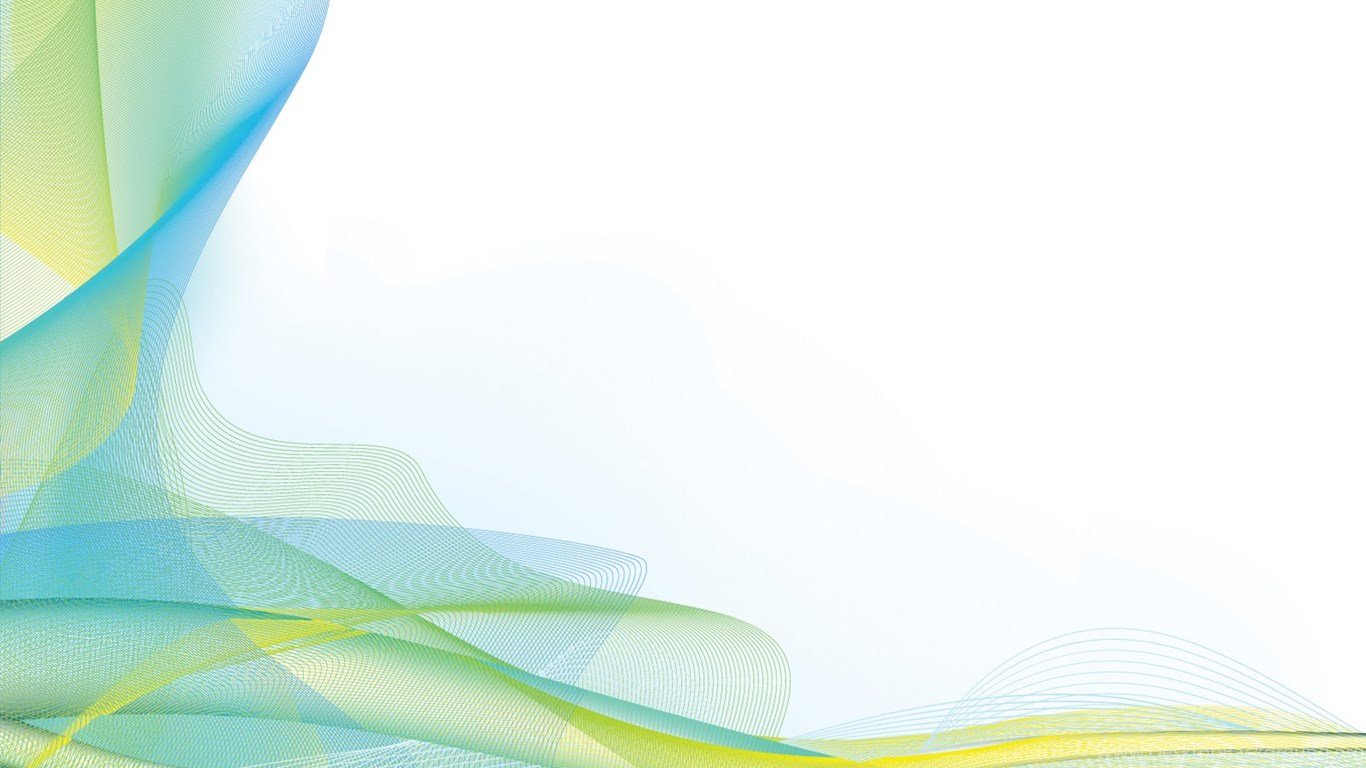 Лабораторная работа
Определение пульса и числа сердечных сокращений в покое и после дозированных физических нагрузок у человека.
Цель работы: 
-освоить пальпаторный метод измерения пульса;
-с помощью подсчета пульса научиться определять частоту сокращений сердца и делать выводы об особенностях его работы в разных условиях.
Оборудование: секундомер
Ход работы.
Найдите в учебнике определение пульса и запишите его в тетрадь (стр.82)
Изучите расположение точек на теле для прощупывания пульса на артериях
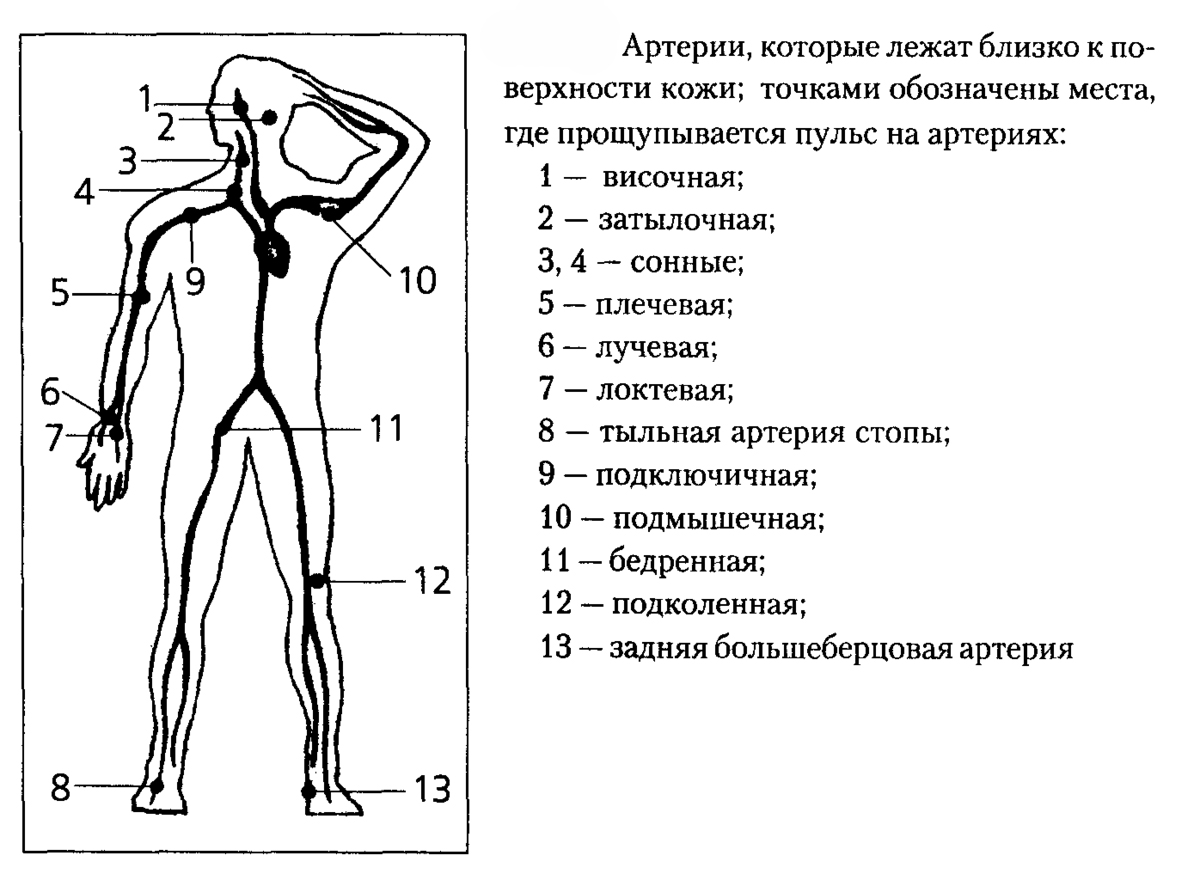 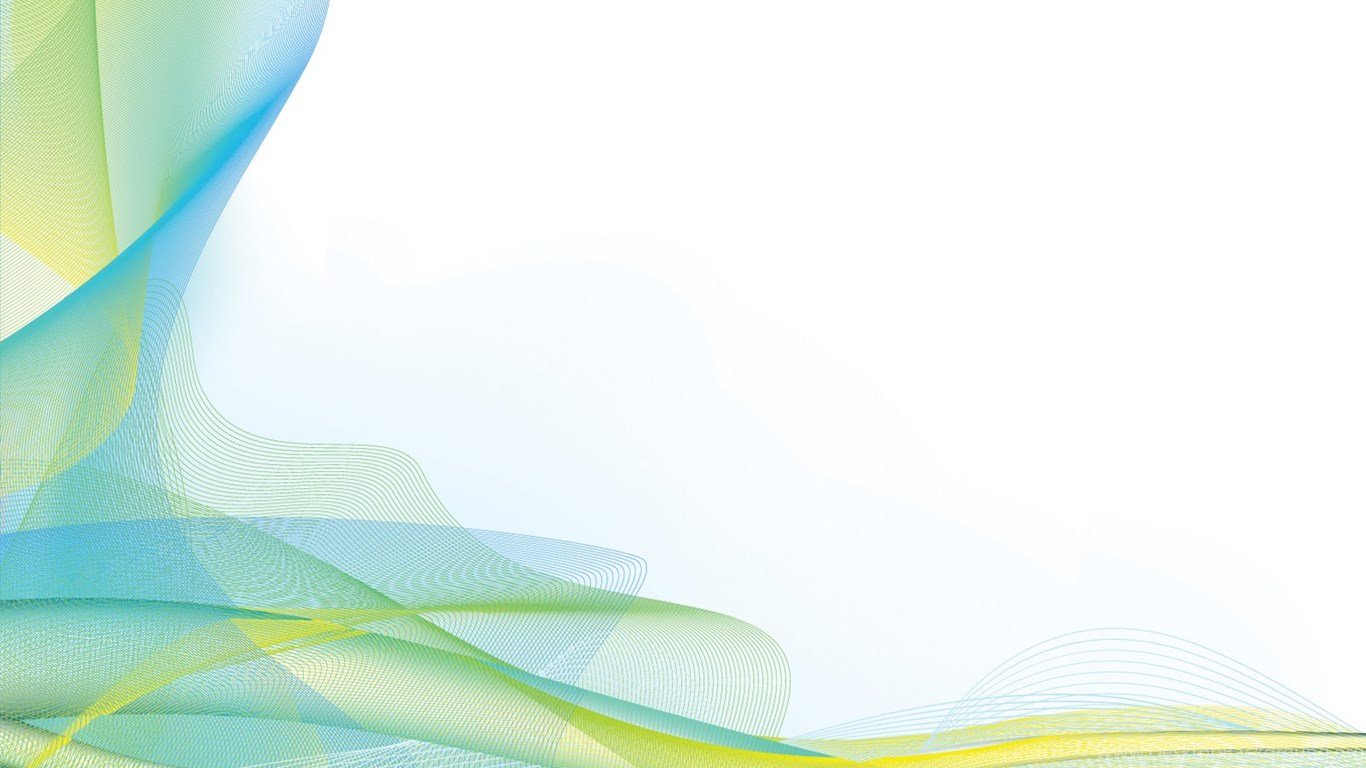 3. Прощупайте пульс на лучевой артерии около кисти



Определите пульс и число сердечных сокращений в покое и после дозированных физических нагрузок 
Измерьте пульс и частоту сердечных сокращений (ЧСС) за одну минуту в положении сидя и после 10 приседаний. Через 3 минуты сидя вновь подсчитайте пульс и определите, вернулся ли он к норме. Сделайте по 2-3 измерения. Результаты занесите в таблицу.
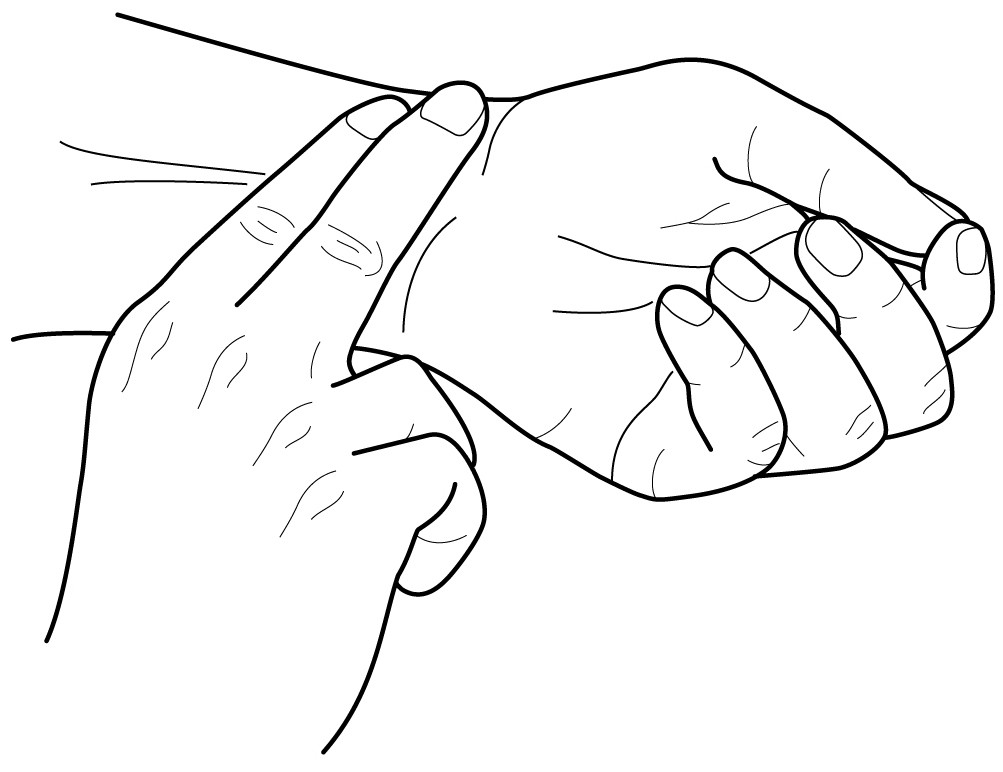 Оценка результатов. Результаты хорошие, если ЧСС после приседаний повысилась на 1/3 или меньше от результатов покое и нормализуется не позже 3 минут после окончания физической нагрузки; если наполовину – результаты средние, а если больше чем наполовину – результаты неудовлетворительные.				
Вывод.
Можно ли по характеру пульсовых ударов сделать вывод о скорости, силе и ритме сердечных сокращений?
Какое практическое значение имеет умение подсчитывать пульс?
Для чего необходимо контролировать работу сердца, определять необходимый уровень физической нагрузки?
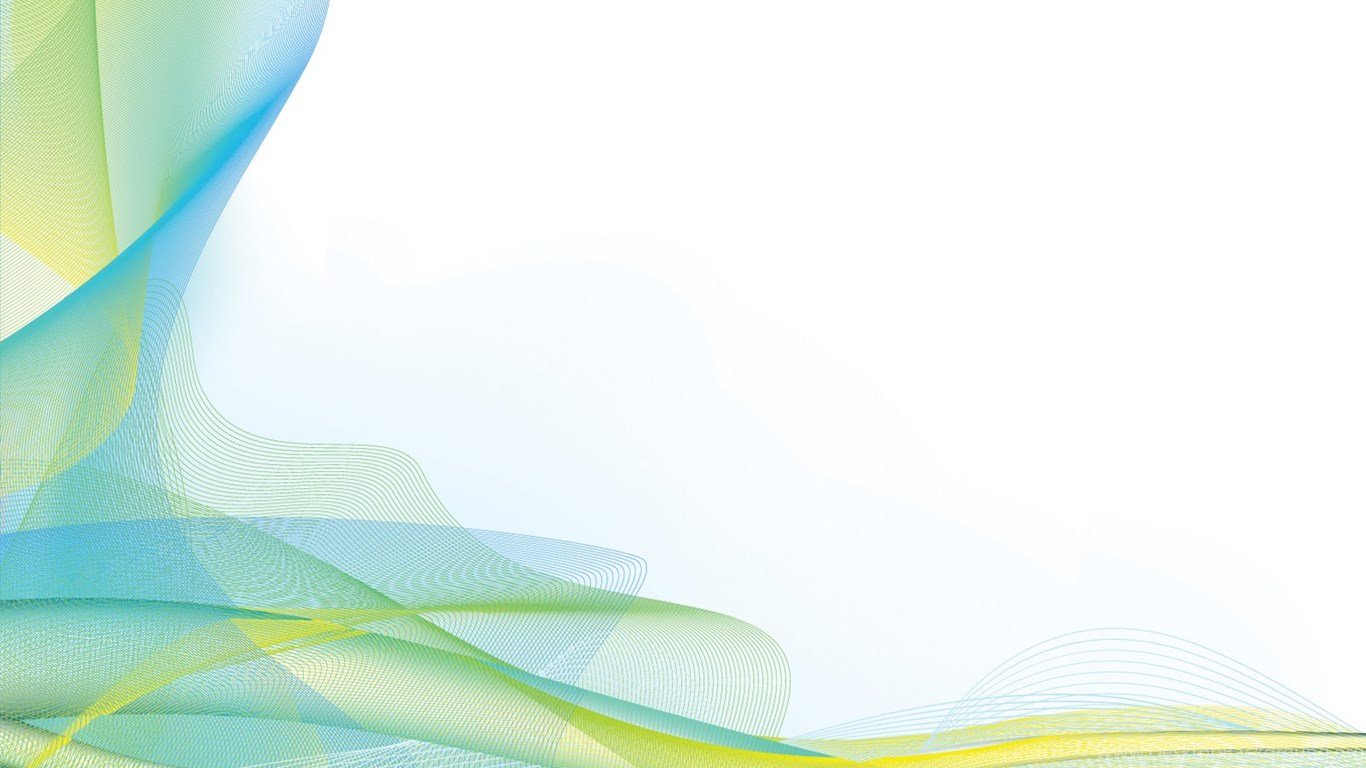 ПРАВИЛА ТРЕНИРОВКИ СЕРДЦА И СОСУДОВ
Дозированность нагрузки
Систематичность
Постепенность 
Соответствие нагрузки возрасту и состоянию здоровья
Правильное соотношение работы и отдыха
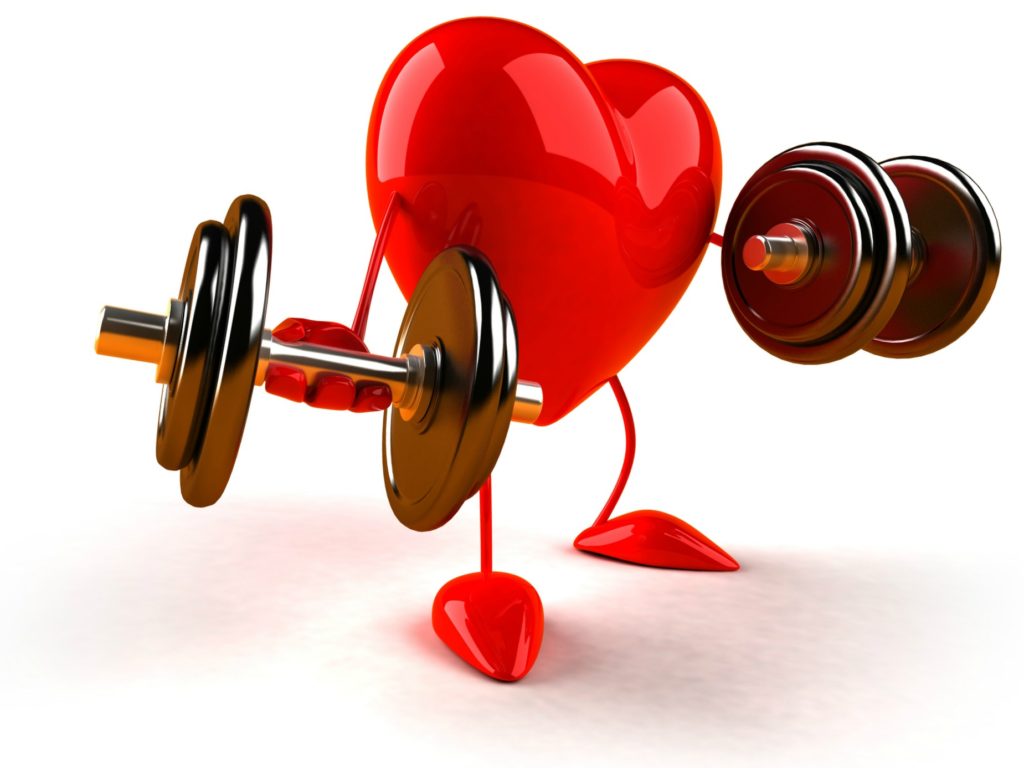 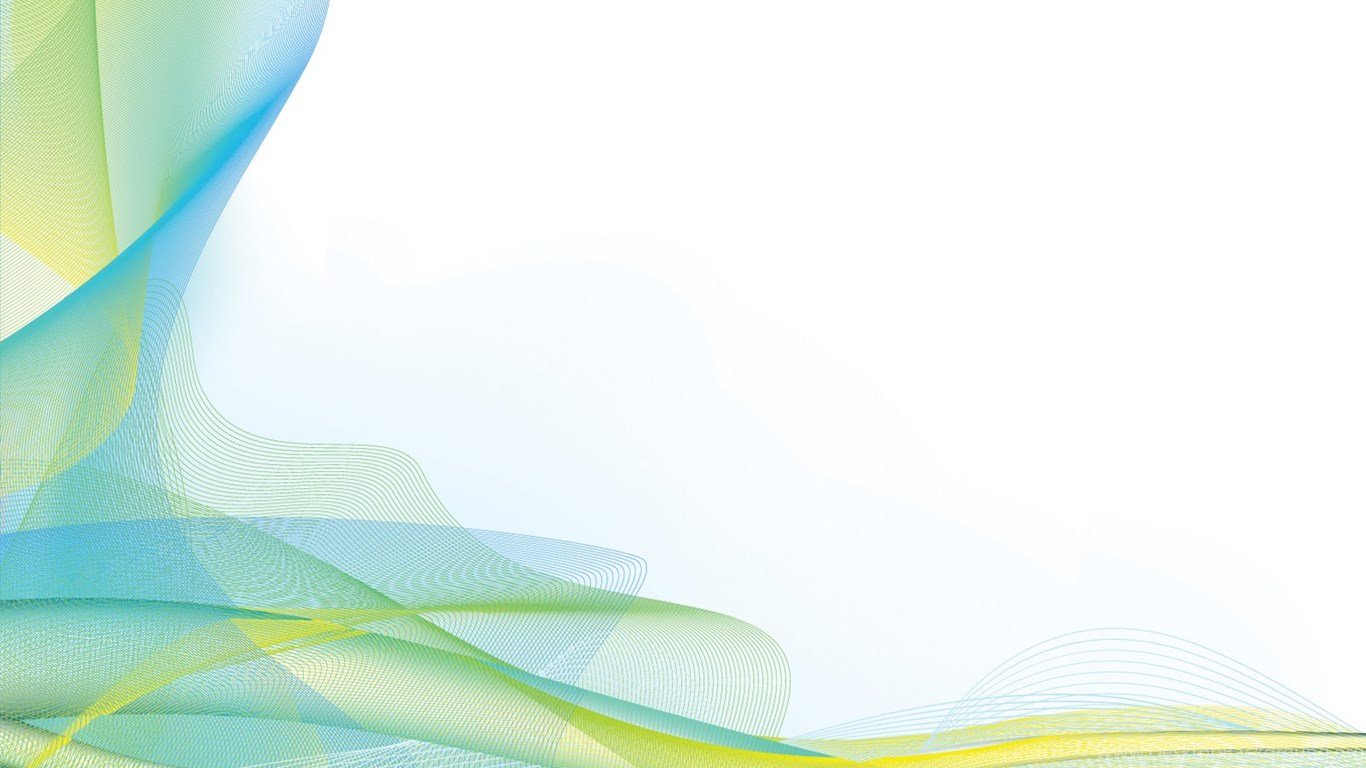 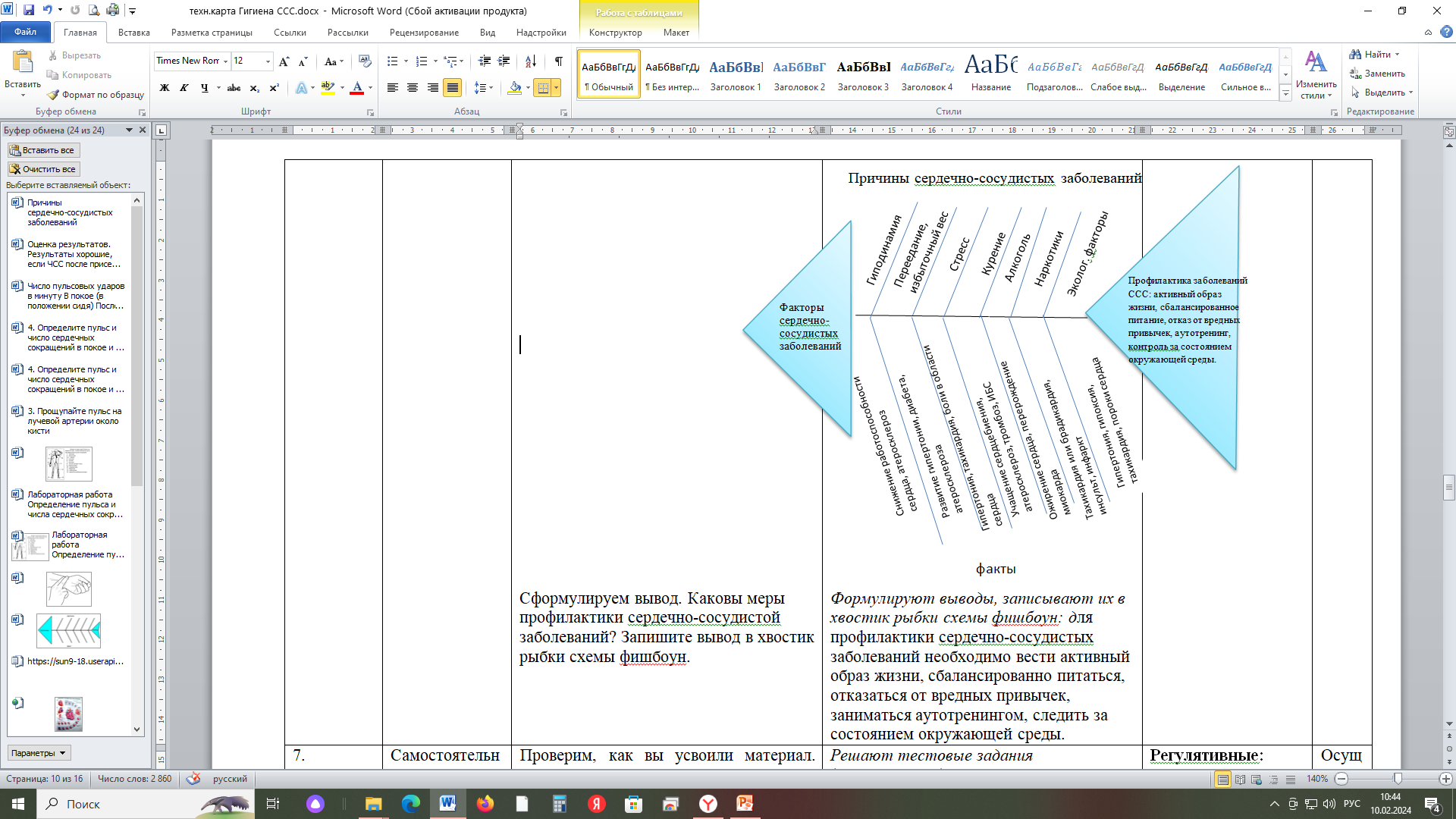 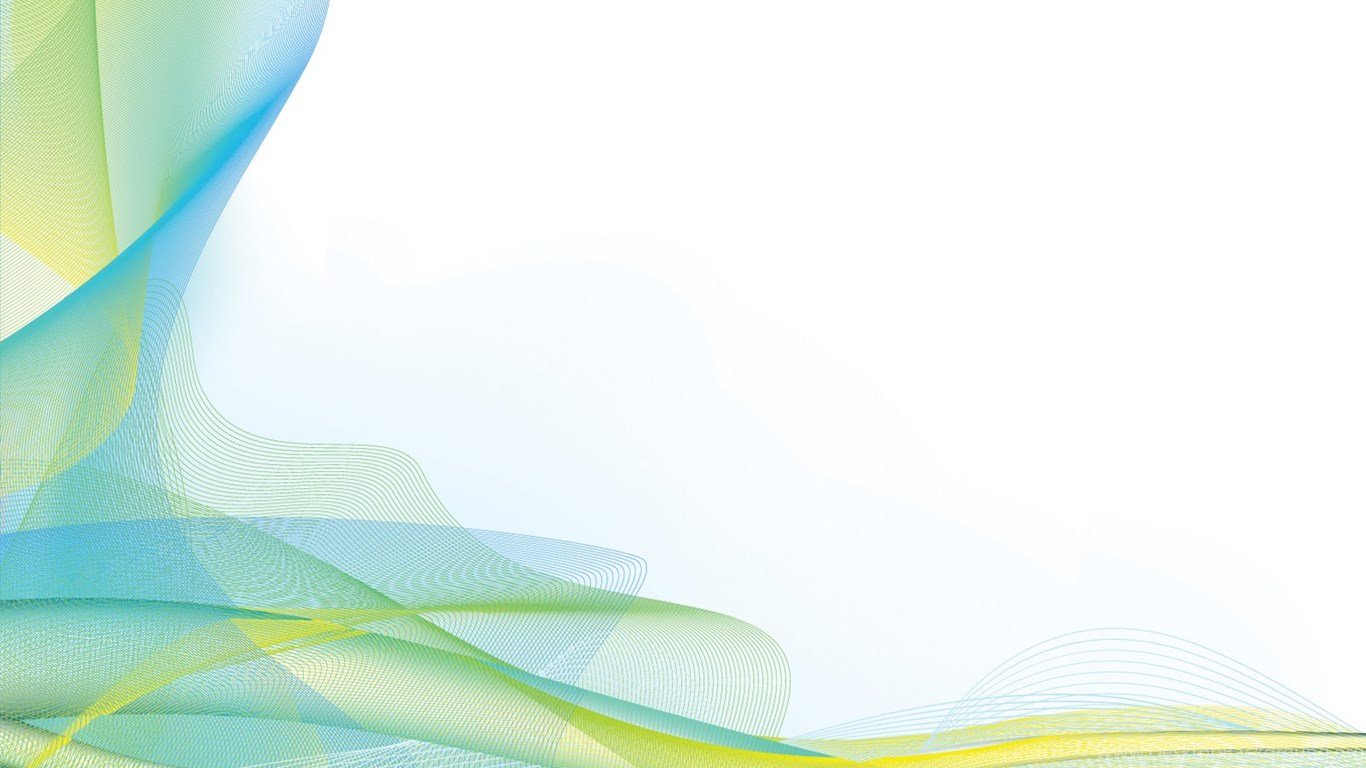 ПРОФИЛАКТИКА СЕРДЕЧНО-СОСУДИСТЫХ ЗАБОЛЕВАНИЙ
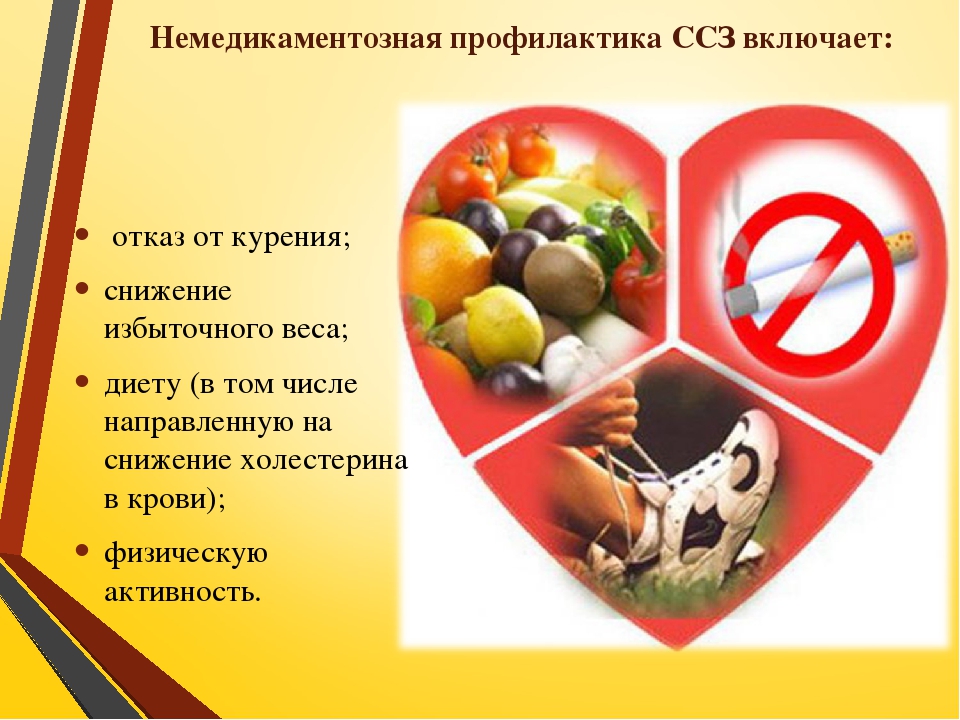 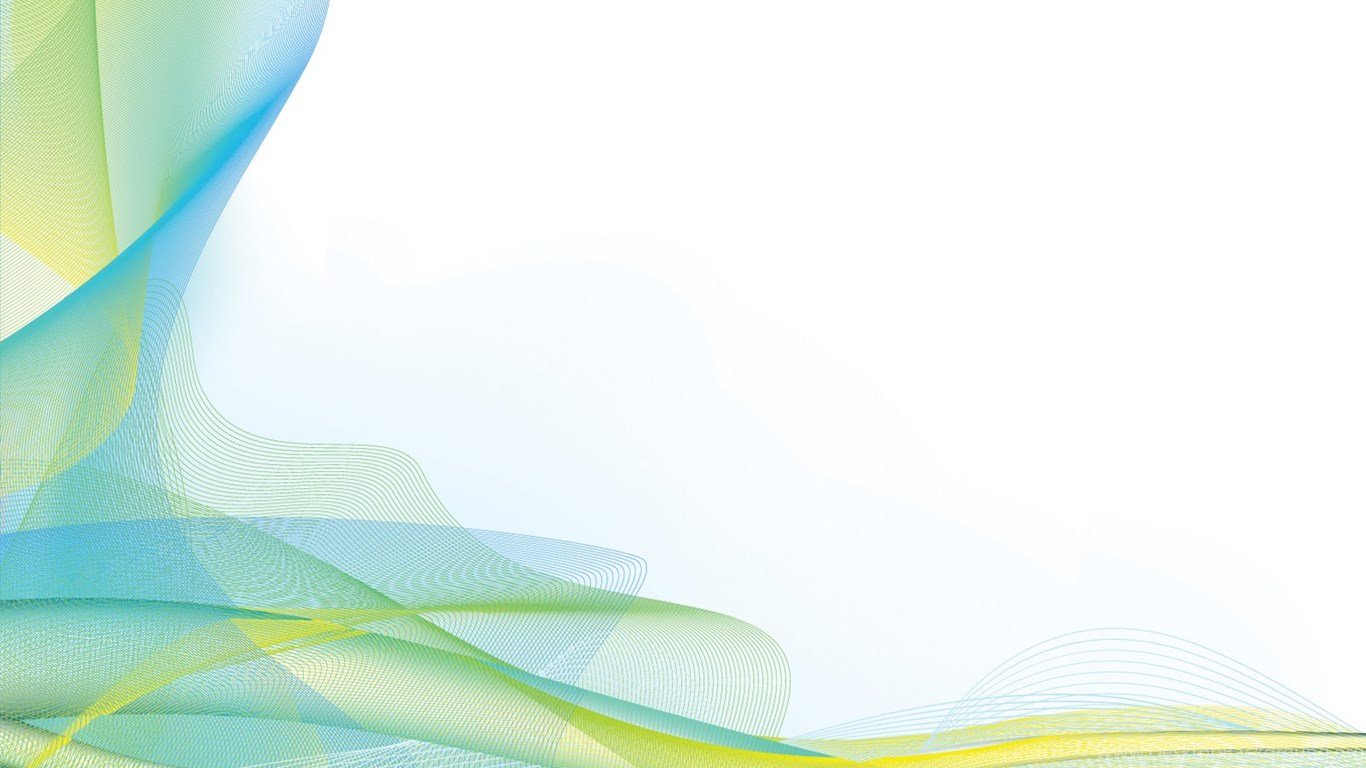 ТЕСТ
1.Какой из перечисленных факторов может привести к закупорке сосудов?
а) курение;
б) избыточная масса тела;
в) наркотики;
г) все перечисленное.
2. Выберите наиболее благоприятный режим восстановления сердечной деятельности.
а) полный отдых и расслабление
б) прием пищи;
в) смена видов деятельности.
3. Соотнесите негативный фактор и его действие на сердечно-сосудистую систему.
Негативный фактор:			Действие на сердечно-сосудистую систему:
1. Алкоголизм			а) сужение кровеносных сосудов, кислородное голодание сердца;
2. Курение				б) перерождение миокарда, ожирение сердца;
3. Гиподинамия 			в) тахикардия, боли в области сердца;
4. Стресс				г) атеросклероз, снижение работоспособности сердца  

4. Выберите верные суждения
1) Перепады атмосферного давления тренируют работу сердца и сосудов
2) Алкоголизм приводит к ожирению сердца.
3) Никотин замедляет сердцебиение.
4) Некоторые наркотические вещества благотворны для сердечно-сосудистой системы
5) Переедание способствует развитию атеросклероза, ожирению сердца.
6) Пища, богатая холестерином, приводит к развитию атеросклероза.
7) Результаты физиологического состояния удовлетворительны, если после физической нагрузки ЧСС увеличивается на половину
8) Курение может стать причиной инсульта и инфаркта.
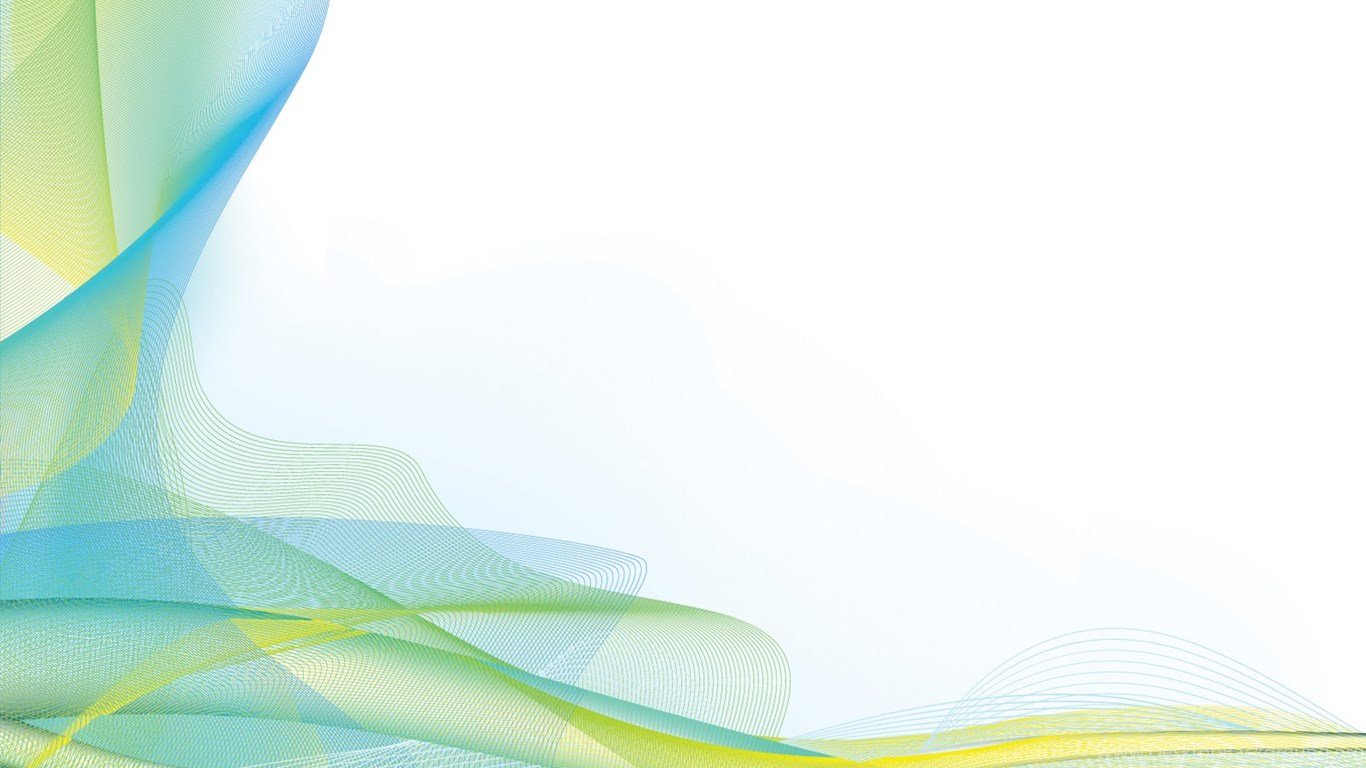 ОТВЕТЫ К ТЕСТУ
1. Г
2. В
3. 1б, 2а, 3г, 4в
4. Верные суждения: 2,5,6,8
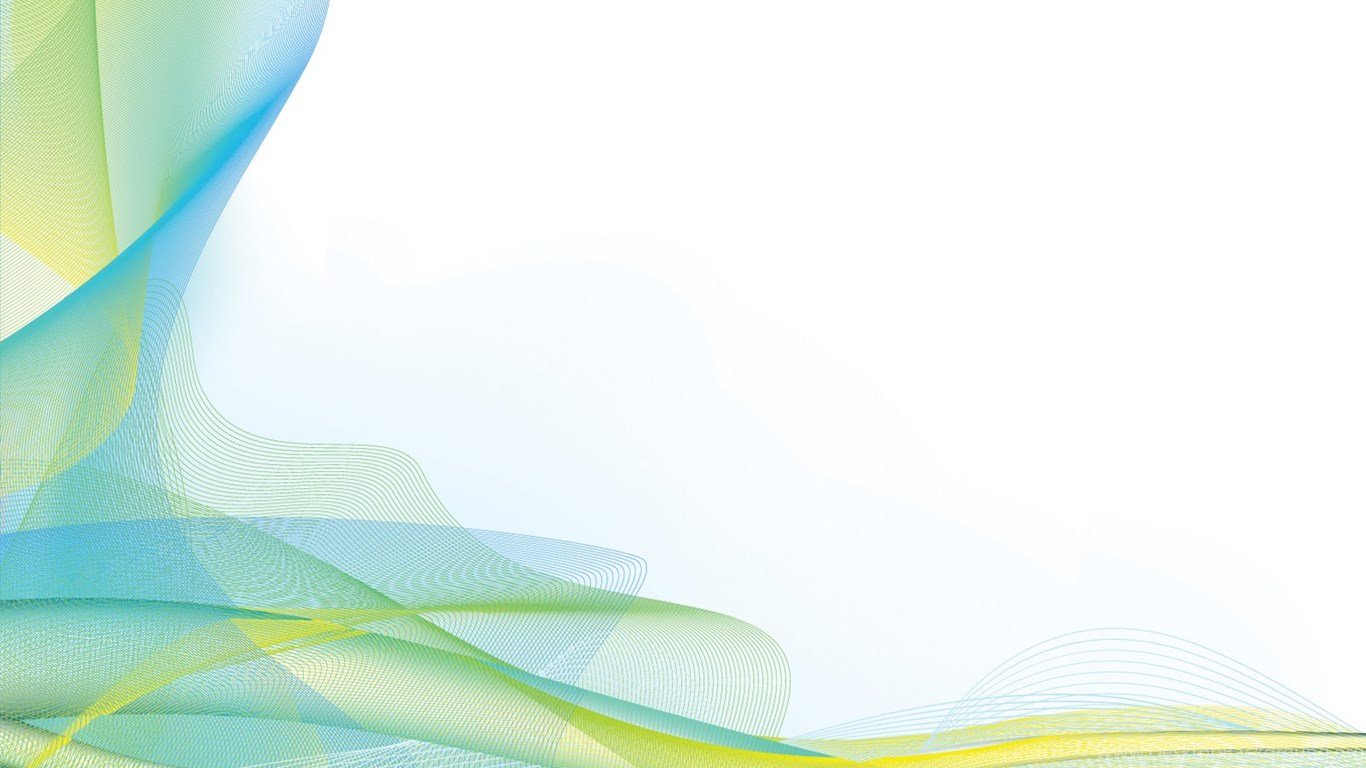 1 группа
«Почини цепочку»
1.Курение – расширение кровеносных сосудов – тромбоз коронарных артерий – инсульт 
2. Алкоголизм – перерождение аорты – ожирение сердца
3. Стресс – замедление сердцебиения – боли в области сердца
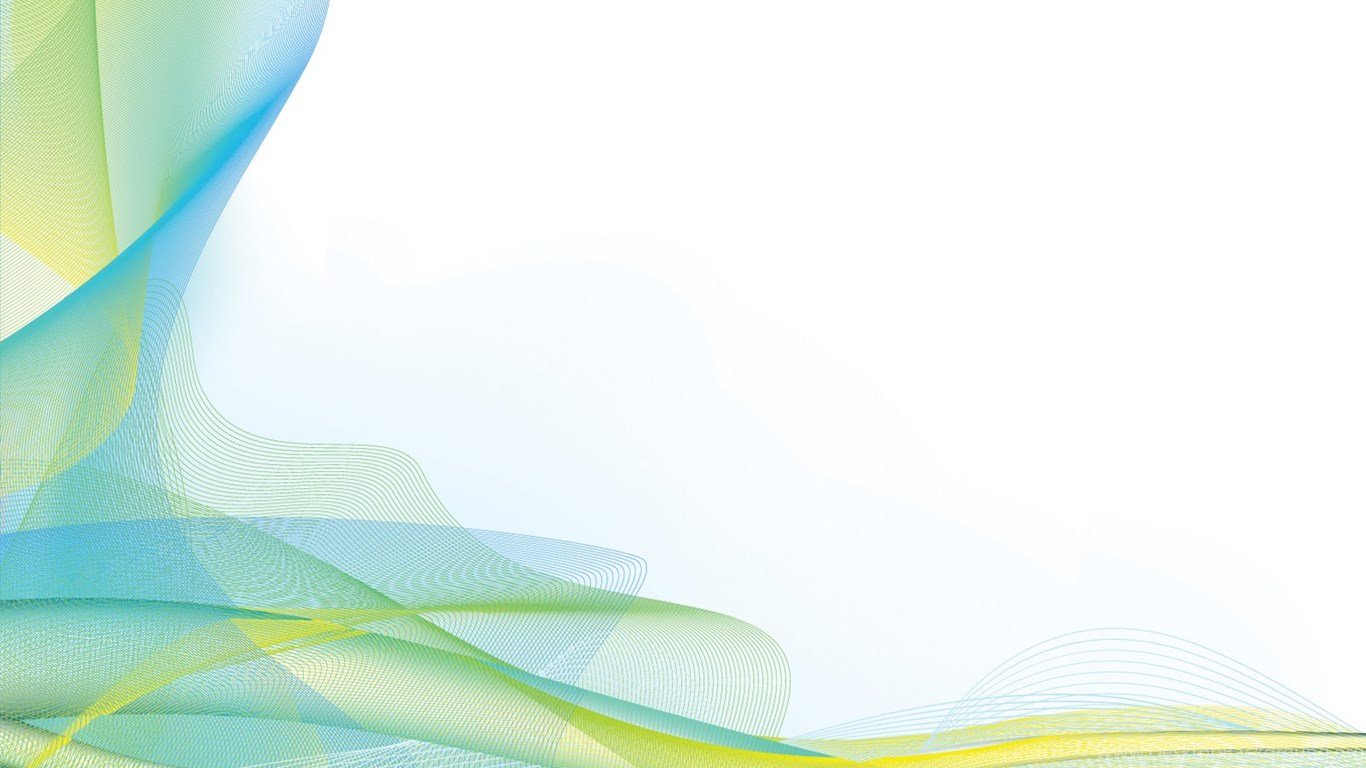 1 группа
«Почини цепочку»
1.Курение – сужение кровеносных сосудов – тромбоз коронарных артерий – инсульт 
2. Алкоголизм – перерождение миокарда – ожирение сердца
3. Стресс – учащение сердцебиения – боли в области сердца
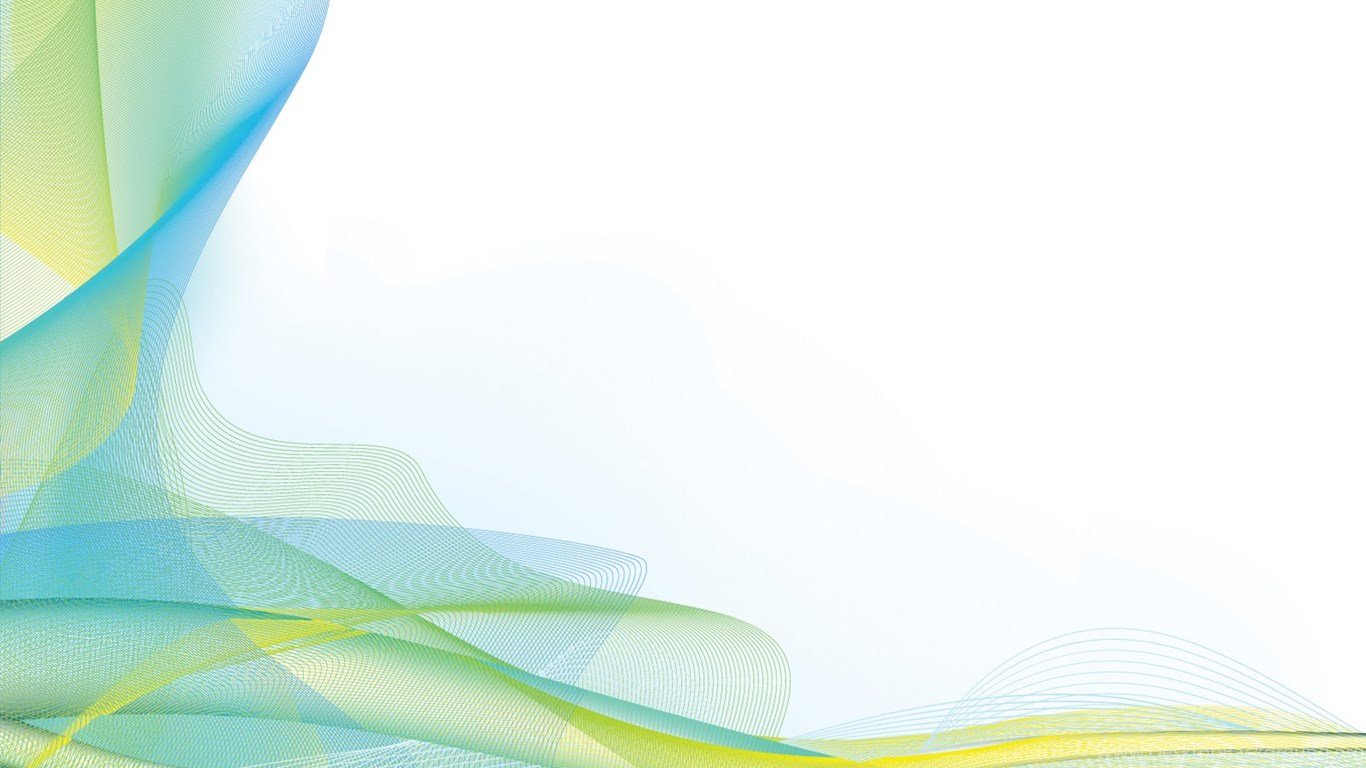 2 группа
«Раздели на группы»
Гиподинамия, инфаркт, аутотренинг, инсульт, миокард, наркомания, автоматия, активный образ жизни, атеросклероз, переедание, отказ от вредных привычек, систола
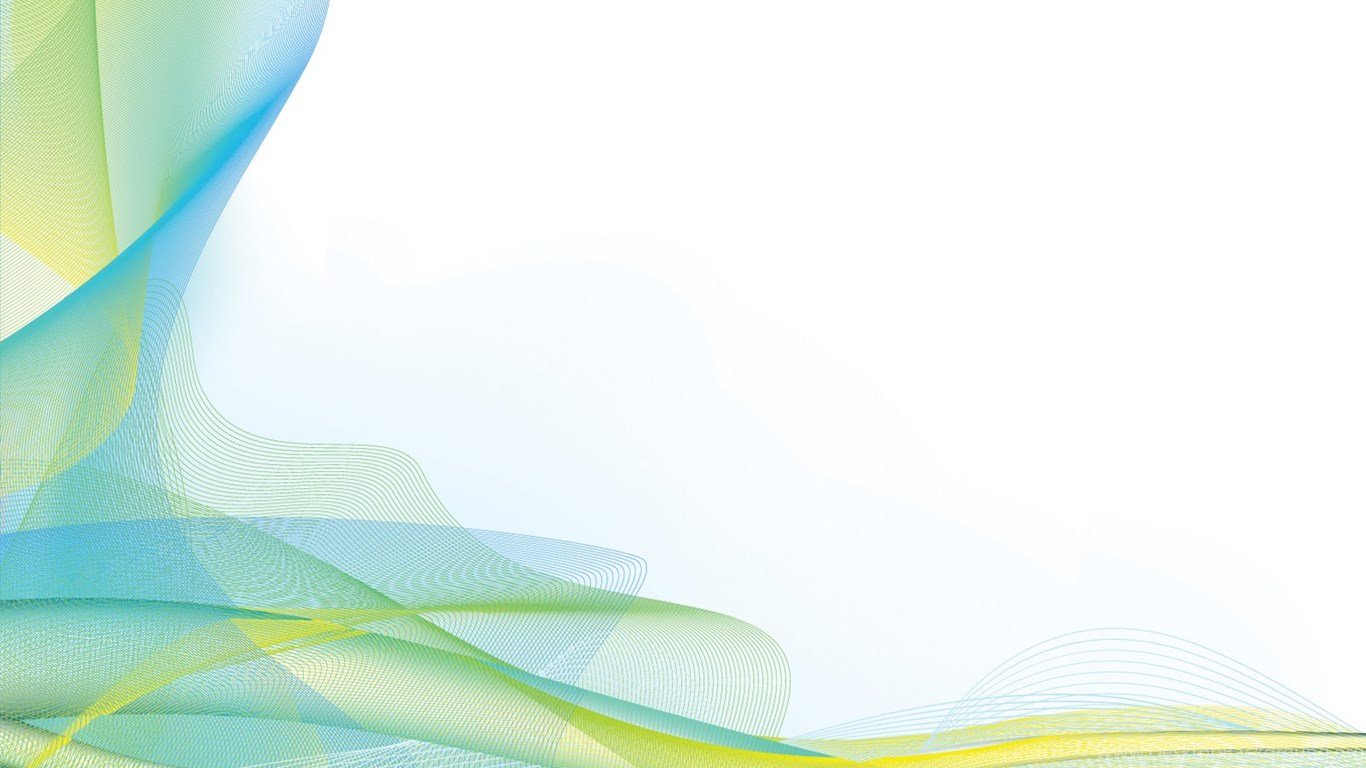 2 группа
«Раздели на группы»
Сердце: миокард, автоматия, систола
Сердечно-сосудистые заболевания: гиподинамия, инфаркт, инсульт, атеросклероз
Причины сердечно-сосудистых заболеваний: наркомания, переедание 
Профилактика сердечно-сосудистых заболеваний: аутотренинг, , активный образ жизни, отказ от вредных привычек
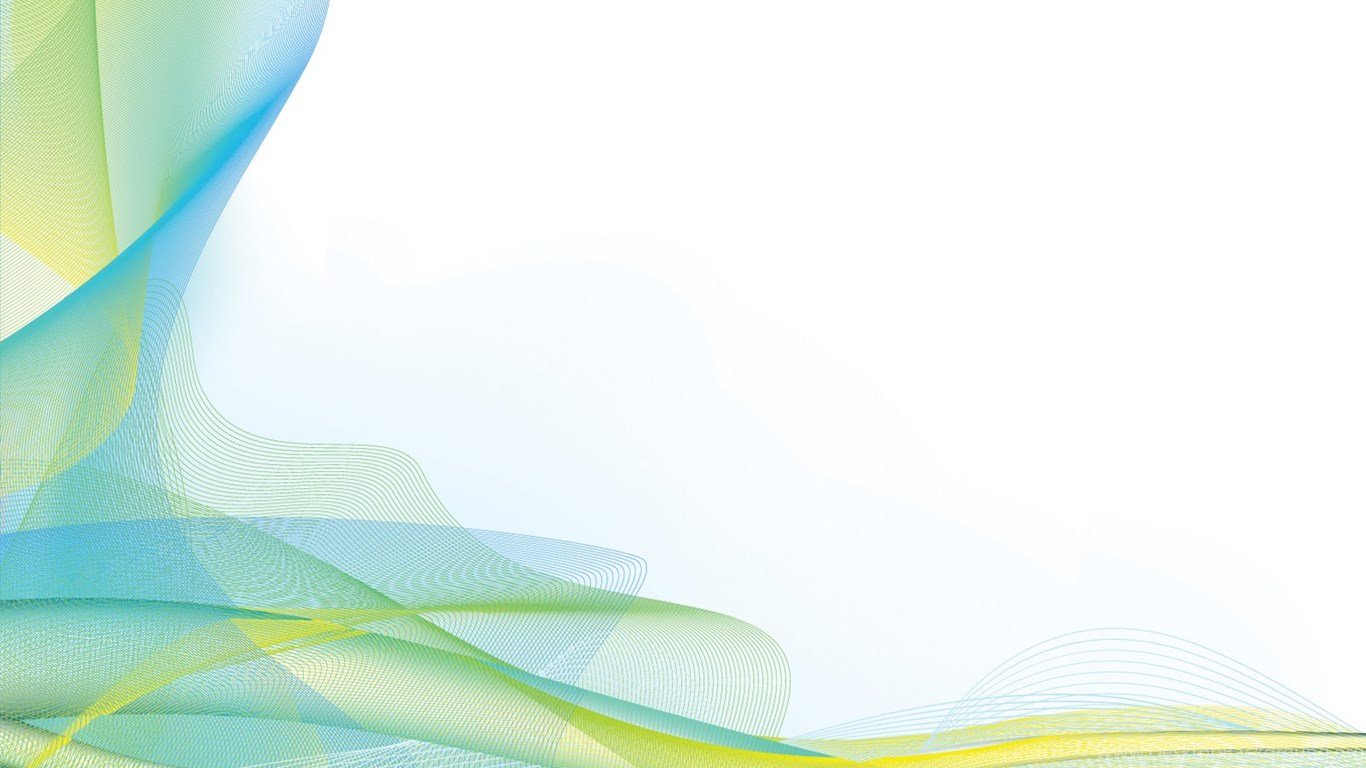 3 группа
«Восстанови текст»
1.Гигиена…системы включает несколько правил: активный образ жизни, умеренность в еде, ….,… .
2. Правила тренировки …: постепенность, …. .
3.Кто много лежит – у того … болит.
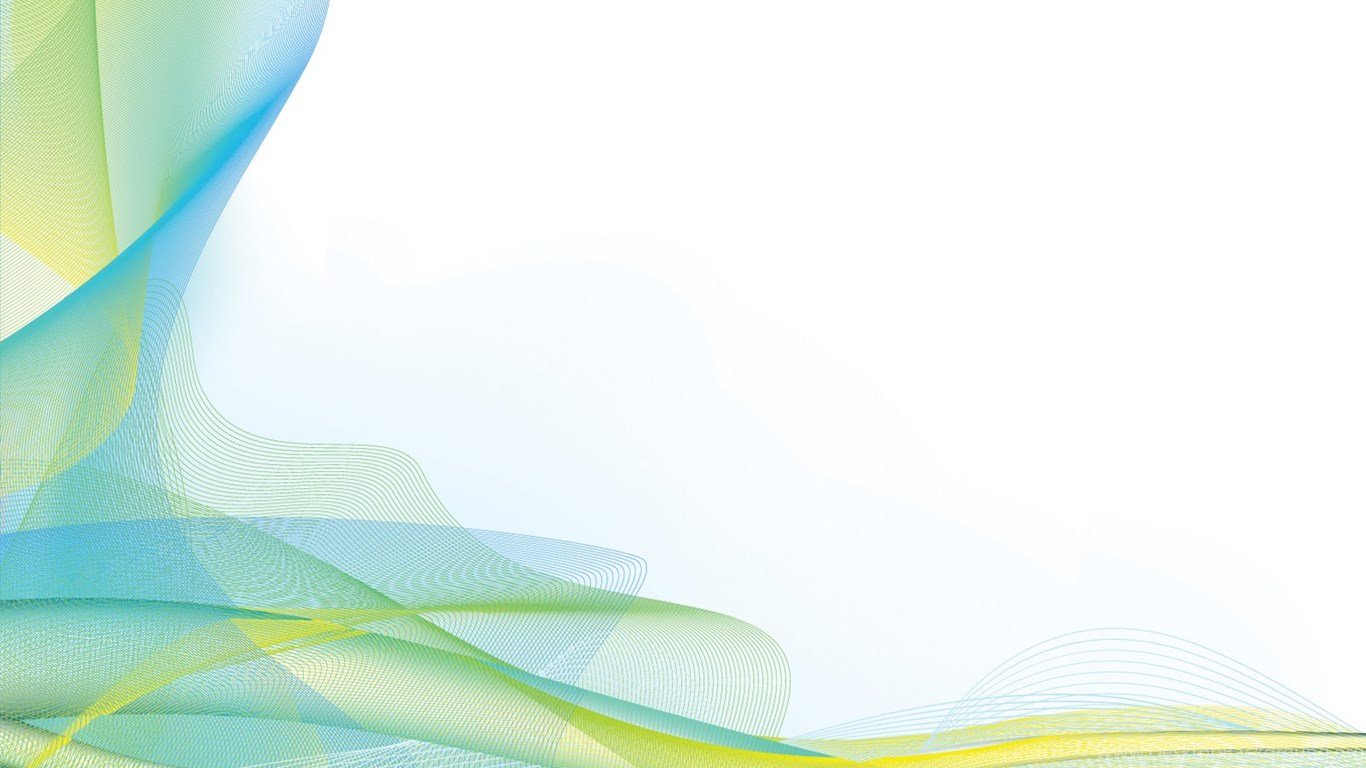 3 группа
«Восстанови текст»
1.Гигиена сердечно-сосудистой системы включает несколько правил: активный образ жизни, умеренность в еде, отказ от вредных привычек, аутотренинг, контроль за состоянием окружающей среды.
2. Правила тренировки сердечно-сосудистой системы: постепенность, систематичность.
3.Кто много лежит – у того сердце болит.
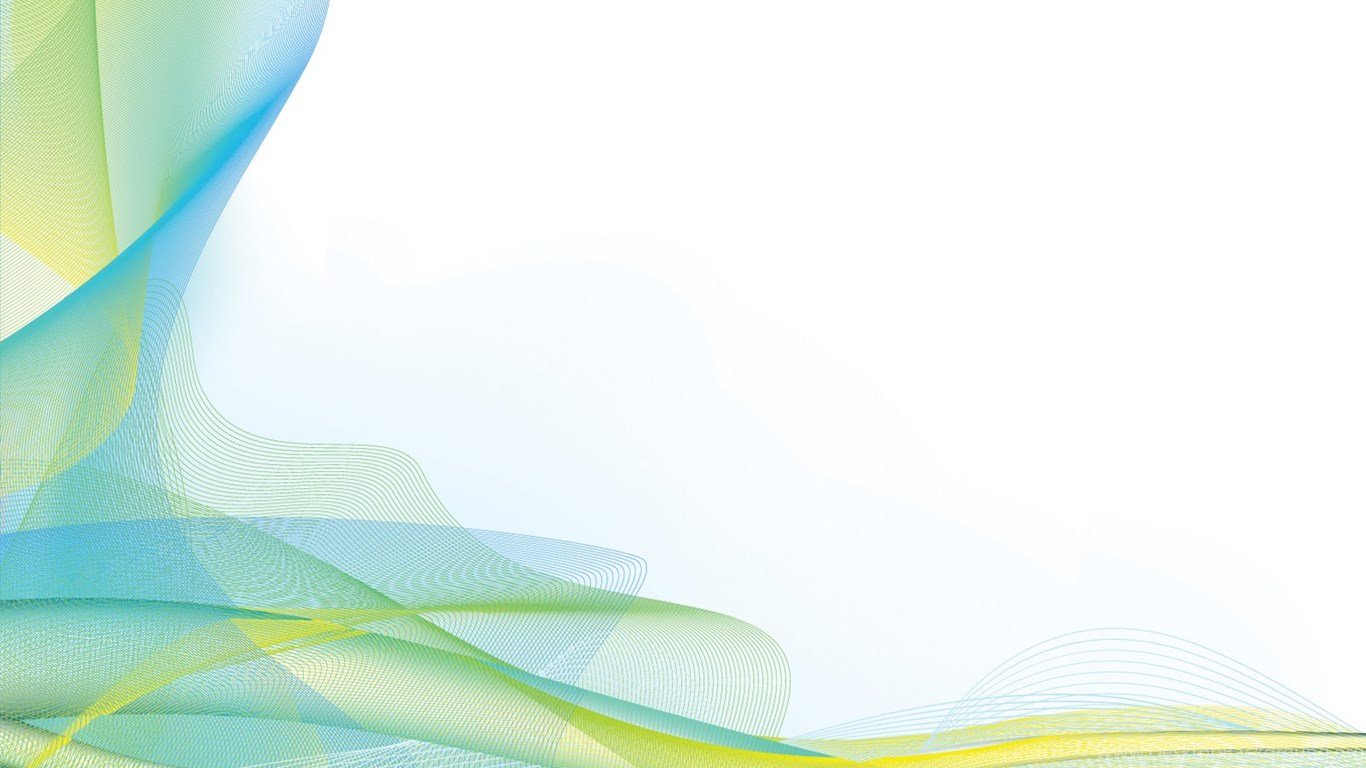 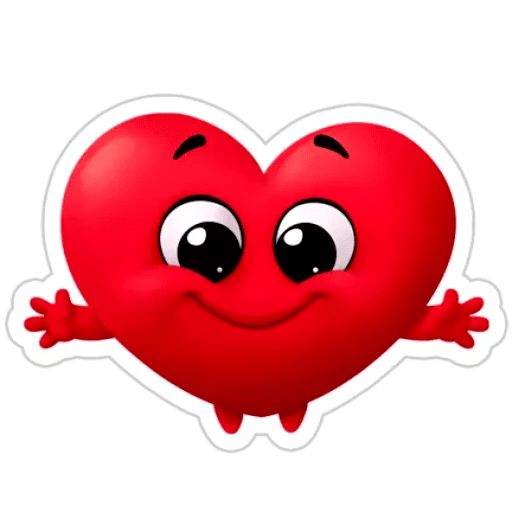 Рефлексия
-Что нового вы узнали на уроке?
-Какая информация 
показалась вам очень важной?
-Достигли вы цели урока?
-Что у вас получилось 
лучше всего?
-В чем причина неудач?
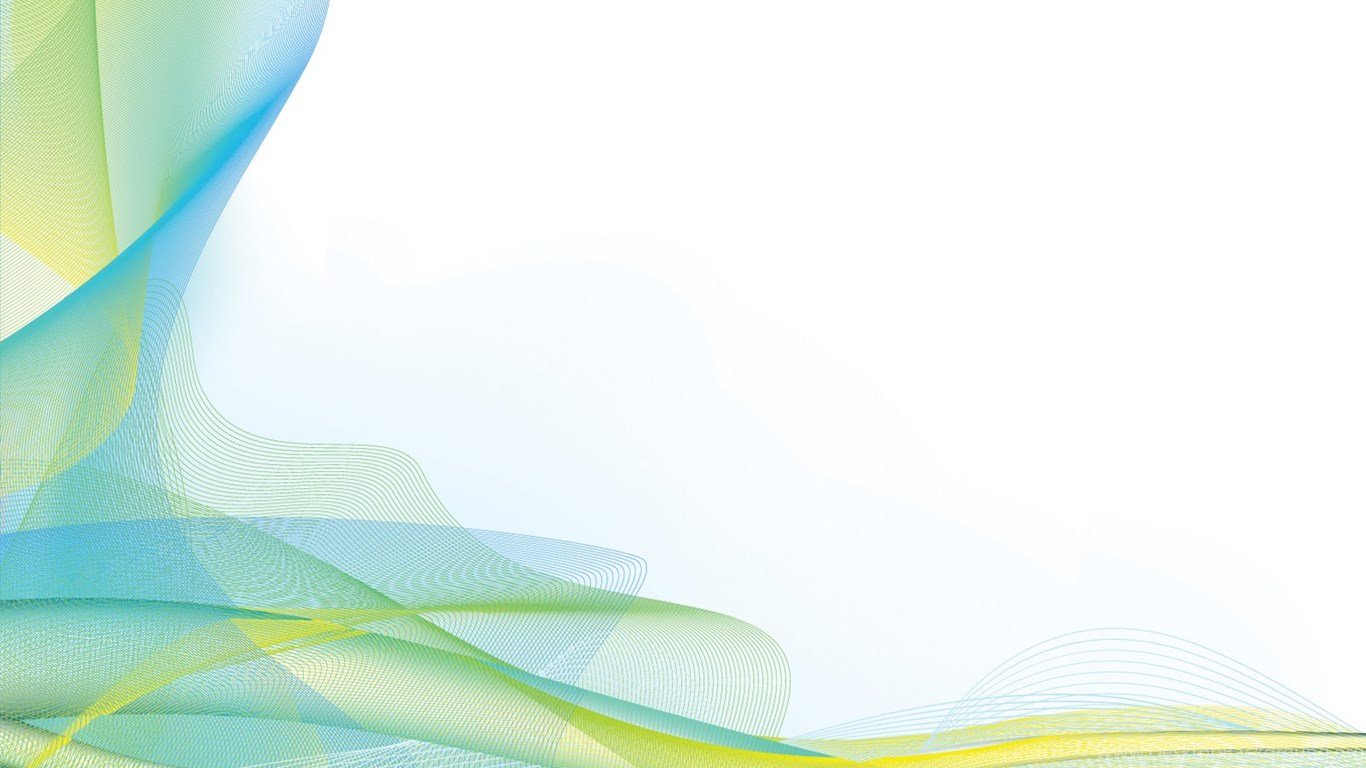 РЕСУРСЫ, ИСПОЛЬЗУЕМЫЕ ПРИ СОЗДАНИИ ПРЕЗЕНТАЦИИ

https://edufuture.biz/images/f/f2/8_20_16_2.png
https://yandex.ru/images/search?from=tabbar&img_url=https%3A%2F%2Fclipart-library.com%2Fimage_gallery%2F171745.jpg&lr=10834&pos=10&rpt=simage&text=сердце%20человека
https://yandex.ru/images/search?from=tabbar&img_url=https%3A%2F%2Fi09.fotocdn.net%2Fs115%2F09746747cd526658%2Fpublic_pin_l%2F2618404588.jpg&lr=10834&pos=4&rpt=simage&text=мгу%20высота
https://yandex.ru/images/search?from=tabbar&img_url=https%3A%2F%2Fcf.ppt-online.org%2Ffiles%2Fslide%2Fm%2FMjZSh81We0nBoUyNYQlPc6wrAg72sKJavtdDR3%2Fslide-13.jpg&lr=10834&pos=2&rpt=simage&text=причины%20смертности%20в%20россии
https://sun9-18.userapi.com/impg/tJXwIxsUKbZrwUqKHaavRFHUXz_JkDF01BDhKA/1lGCS9b7aJw.jpg?size=850x1080&quality=95&sign=5d32824c20f6f87170139da4fd114e04&c_uniq_tag=d028d9fOyQoZihF8Cp41mXqD4xTak3WulXrNqqKw44A&type=album 
https://gp12.dz72.ru/upload/iblock/1b5/o4a7fbes24ih4qhdep0vh02ag8uz7jfi.png
https://folkextreme.ru/wp-content/uploads/2019/10/uprazhneniya-3.jpg